Der Herbst ist bunt!
Im Oktober starteten unsere Workshops in der Nachmittagsbetreuung. 
Unsere Freizeitpädagog*innen boten täglich zwei Programmpunkte an, bei denen alle Kinder mitmachen konnten.
Anbei ein paar Eindrücke und Impressionen!
GTS WorkshopsEin kleiner Rückblick…
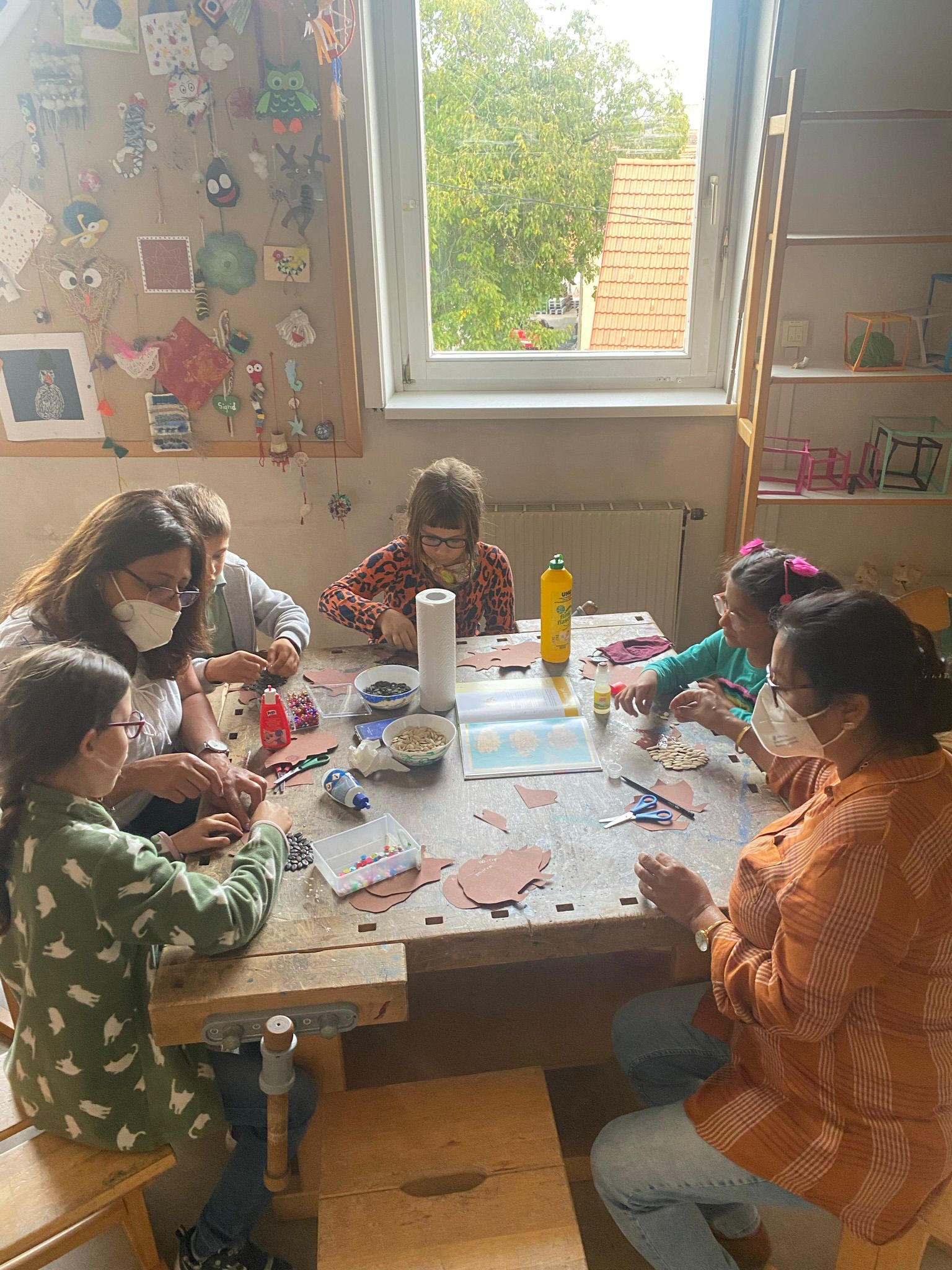 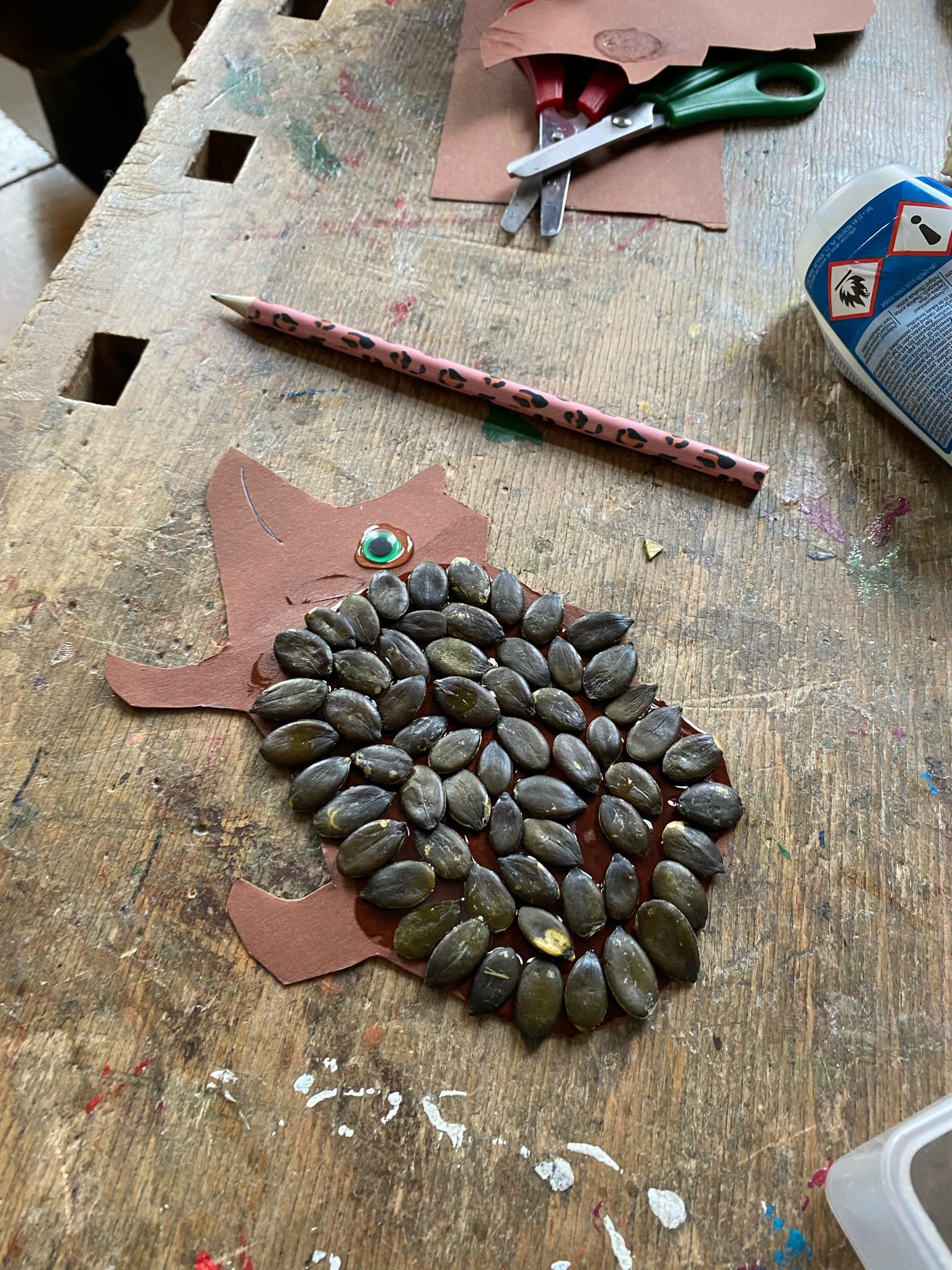 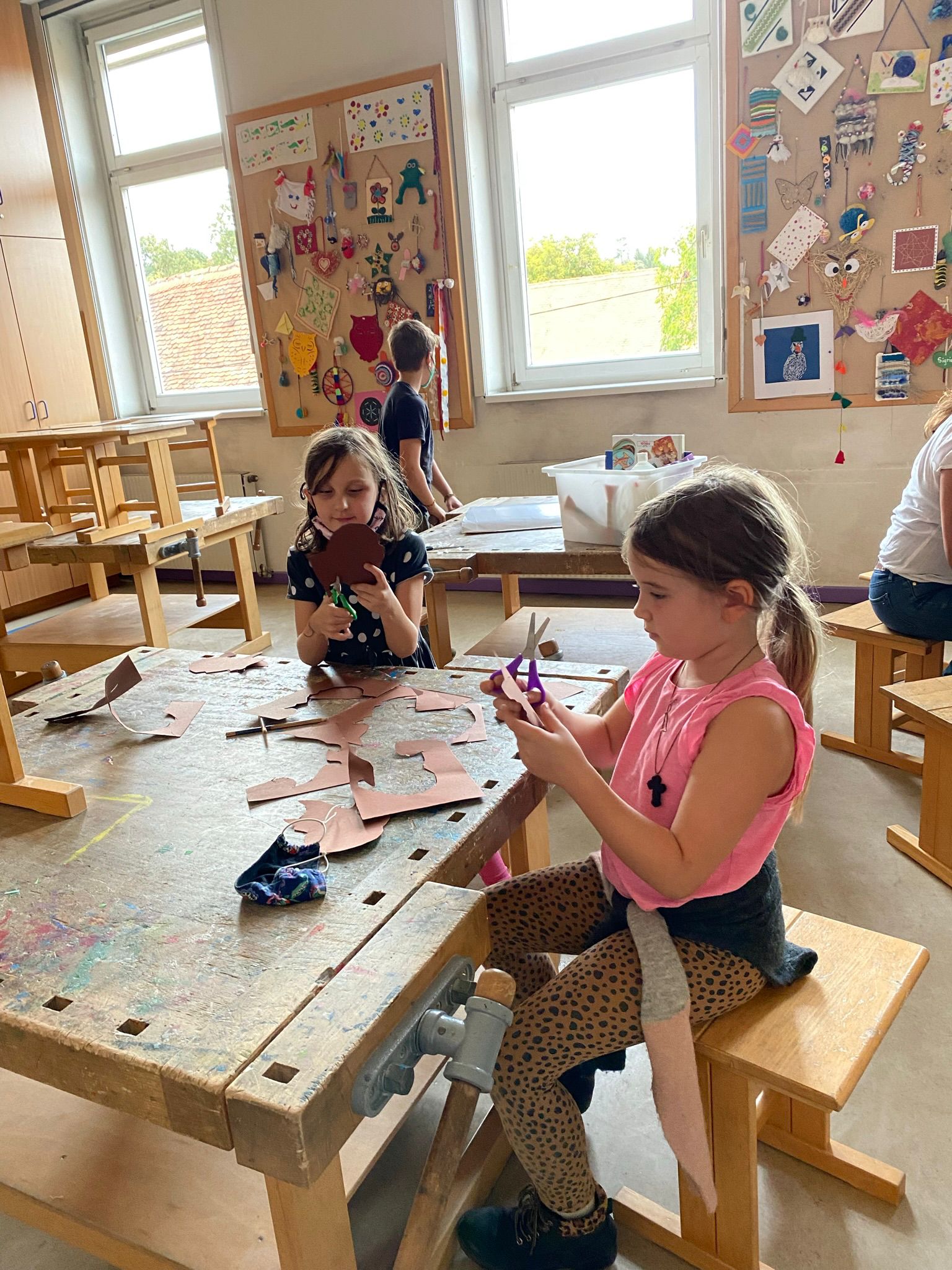 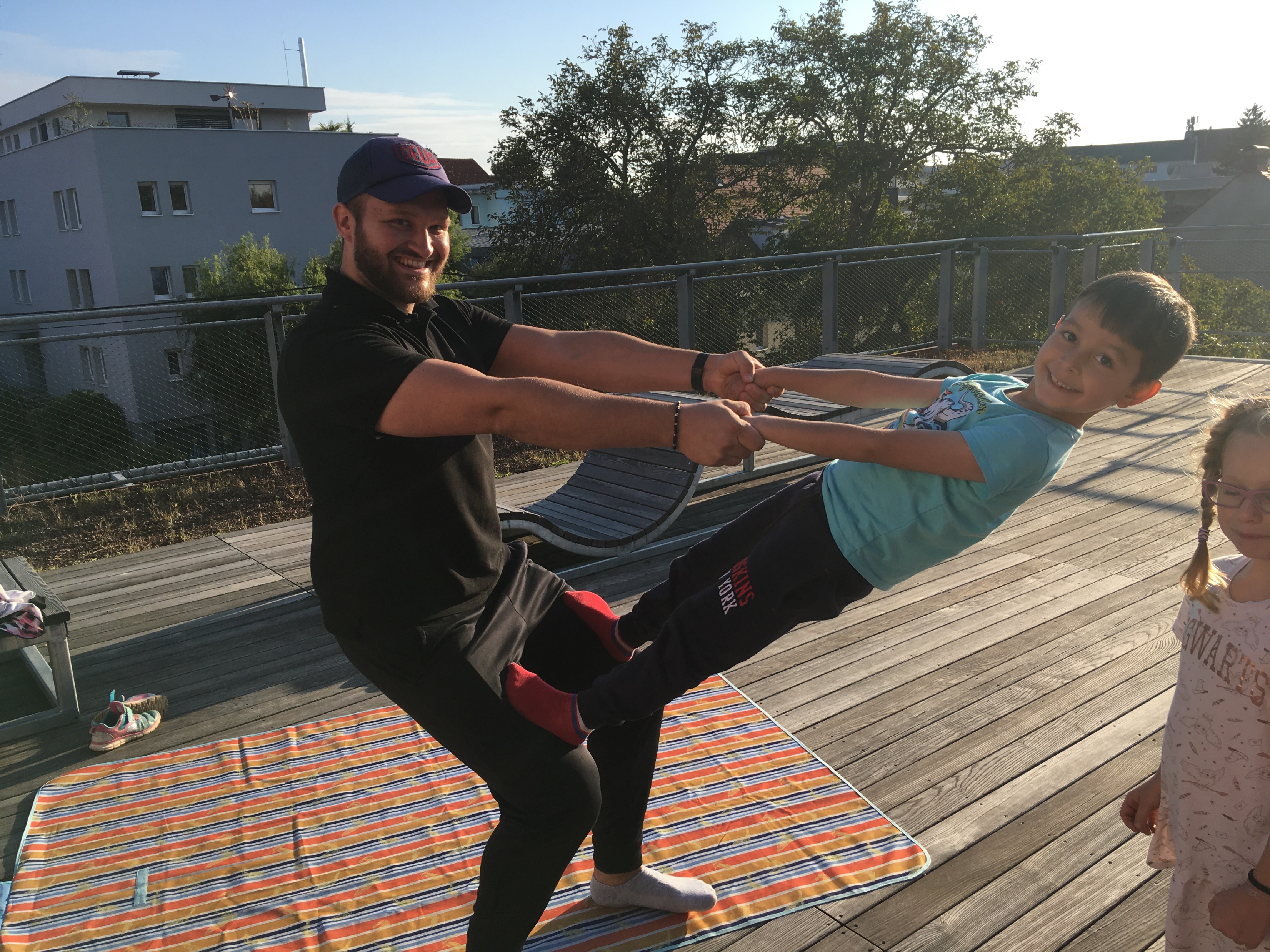 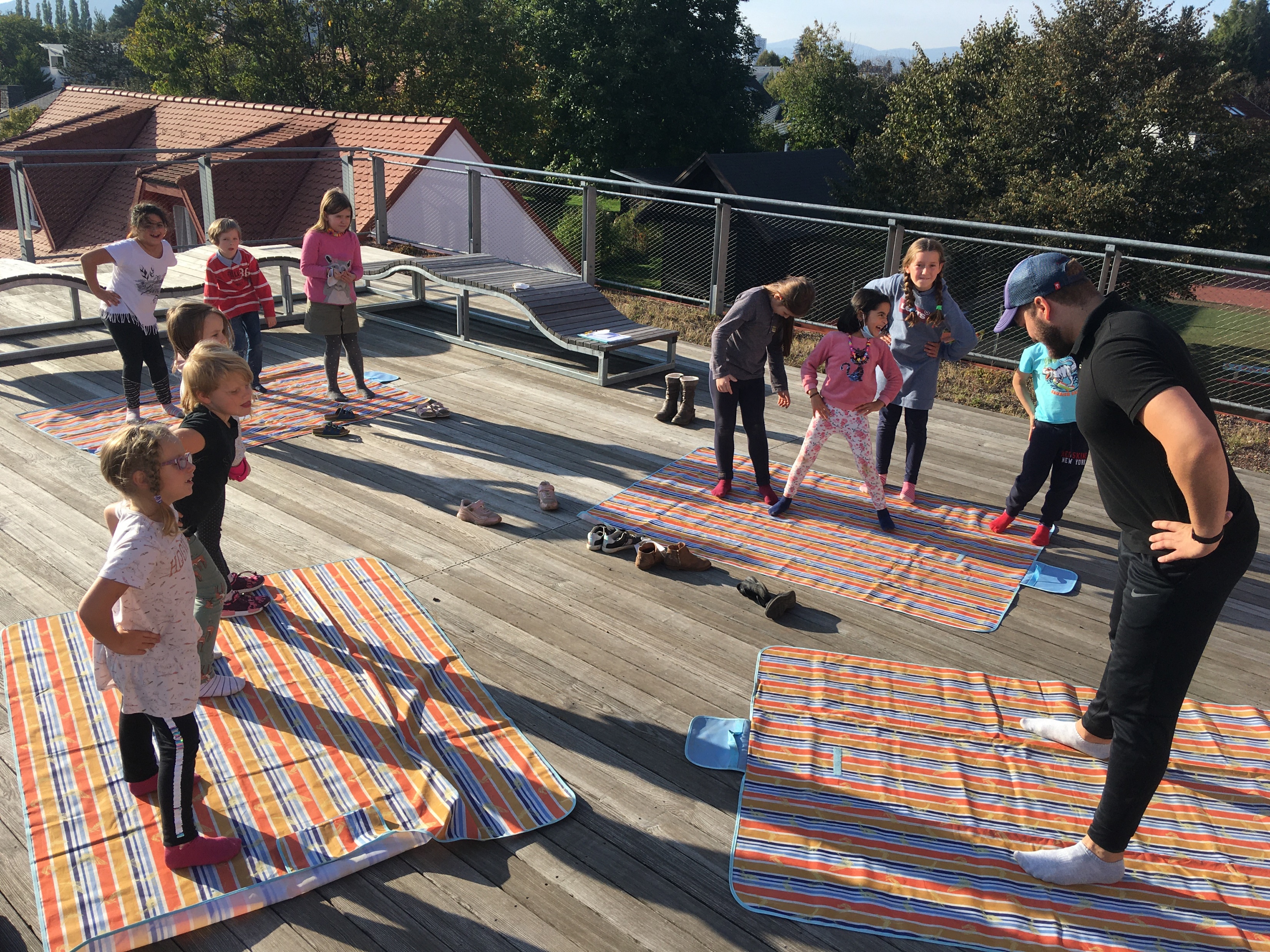 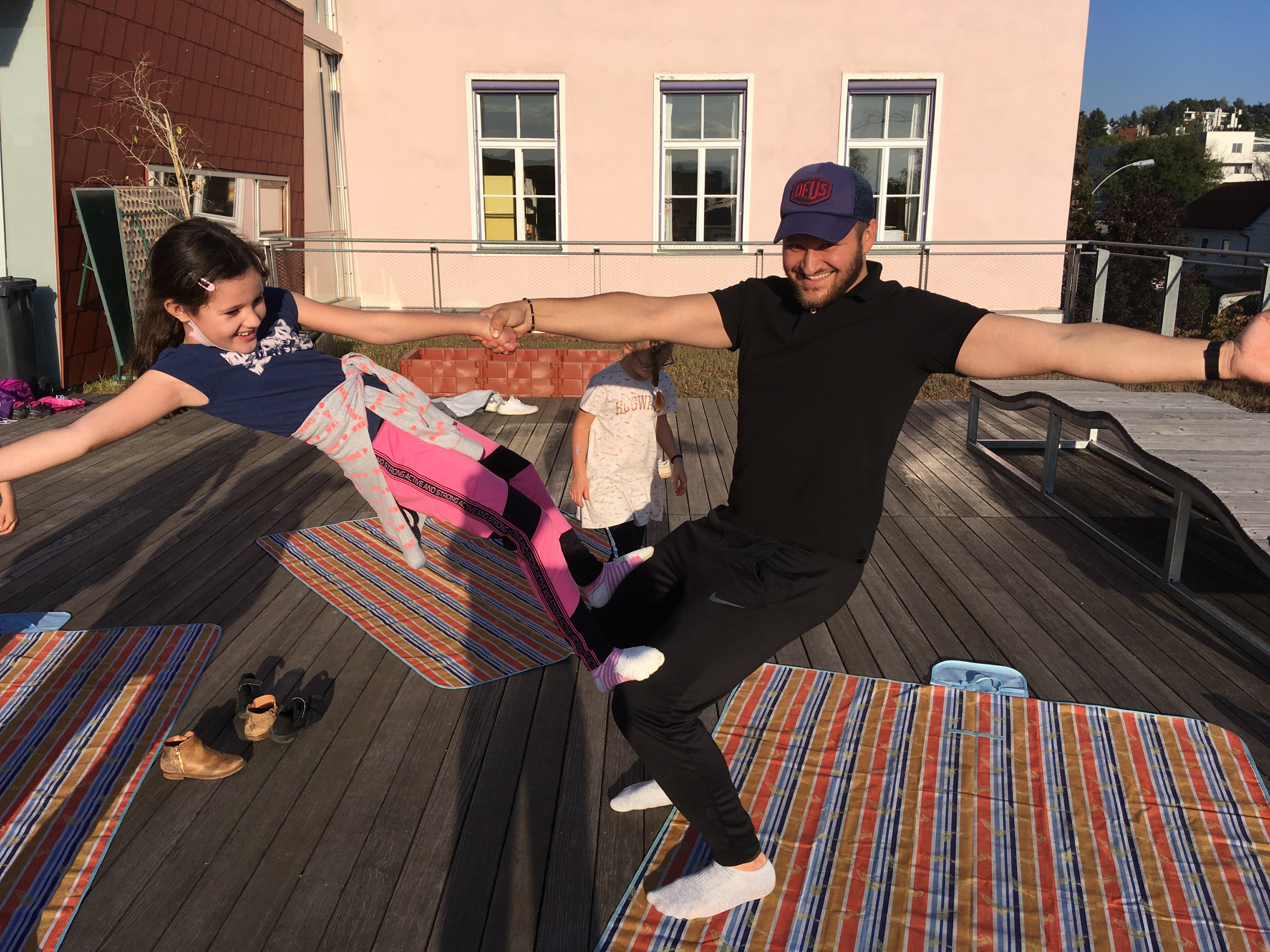 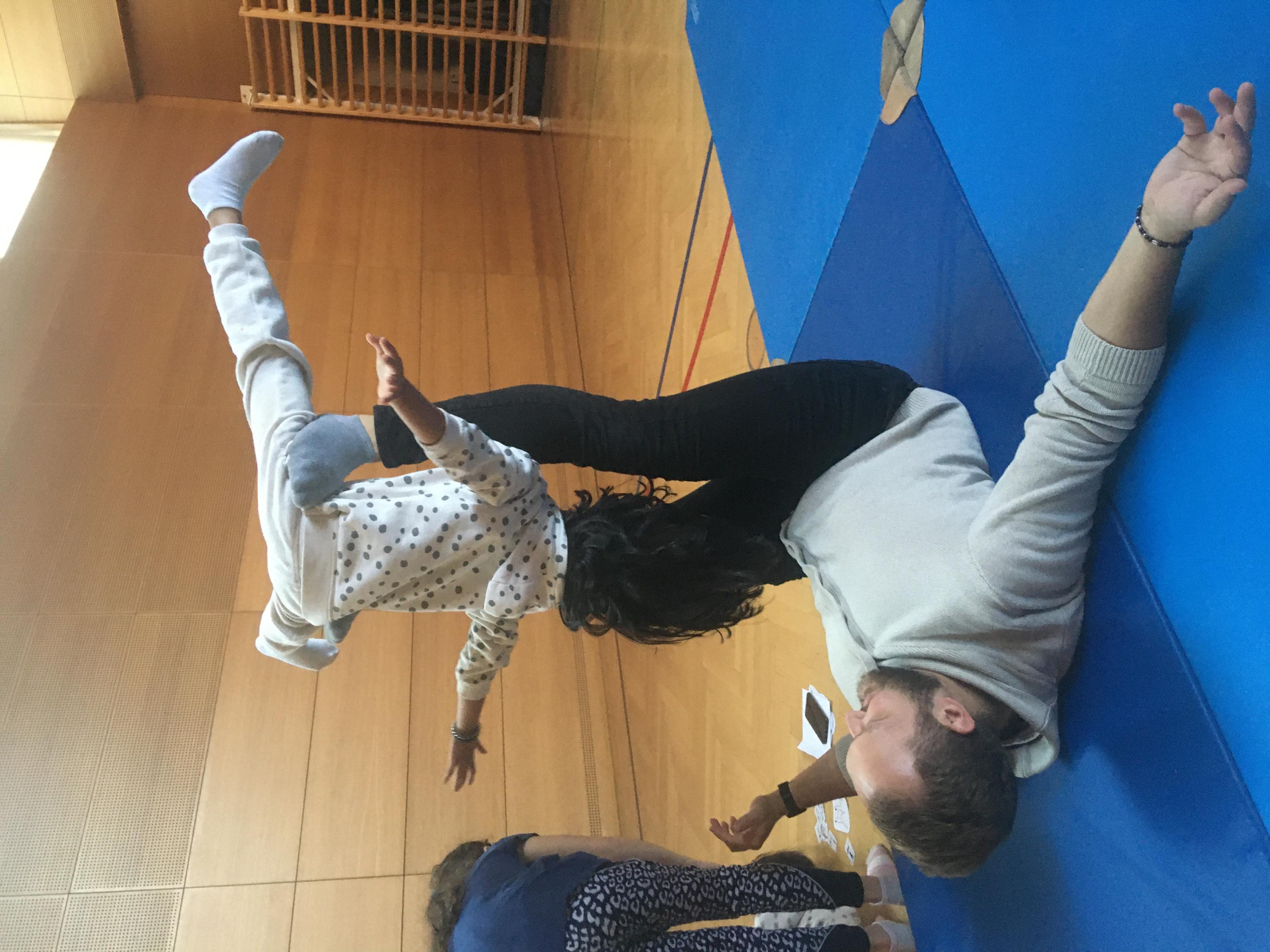 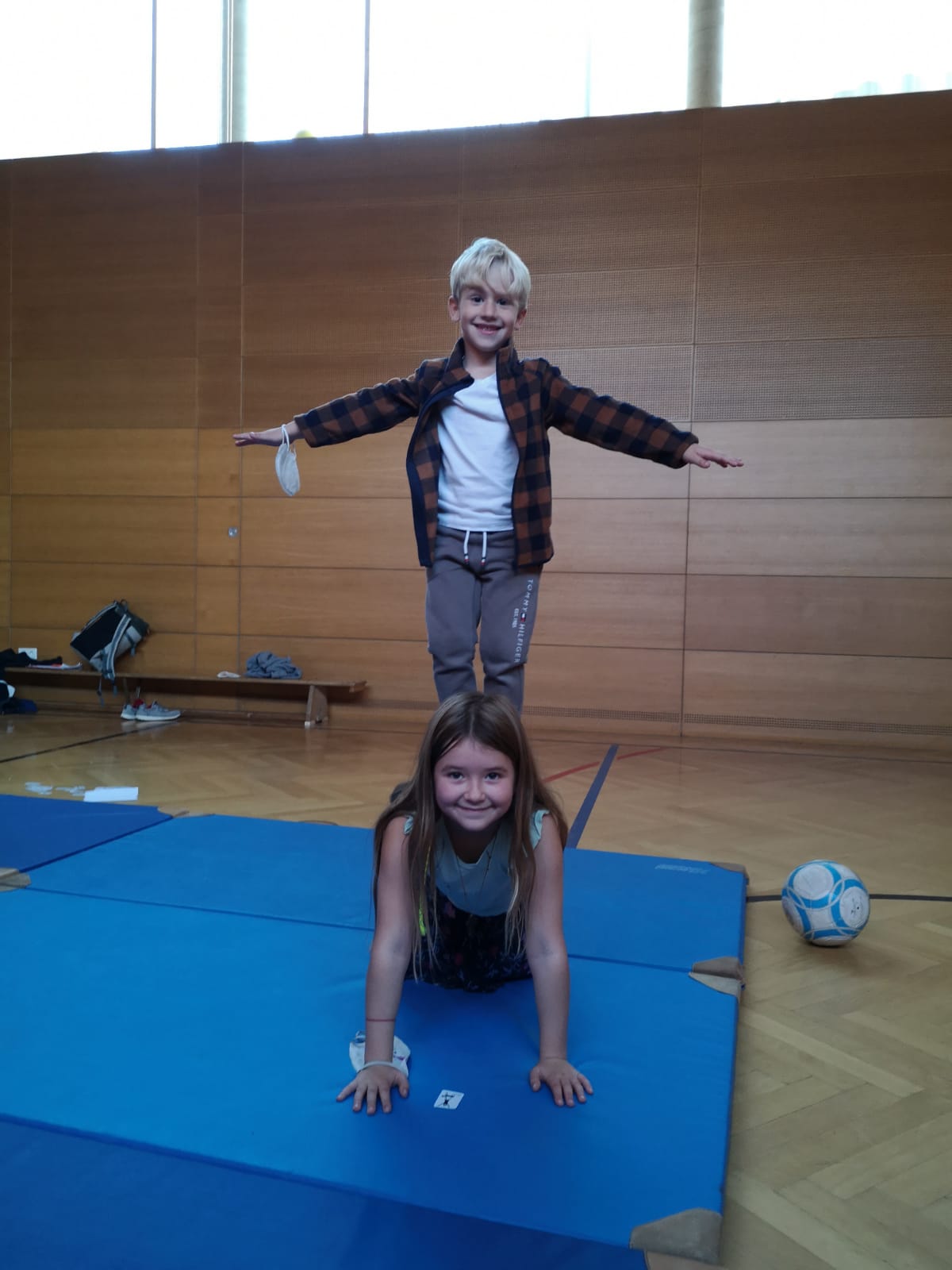 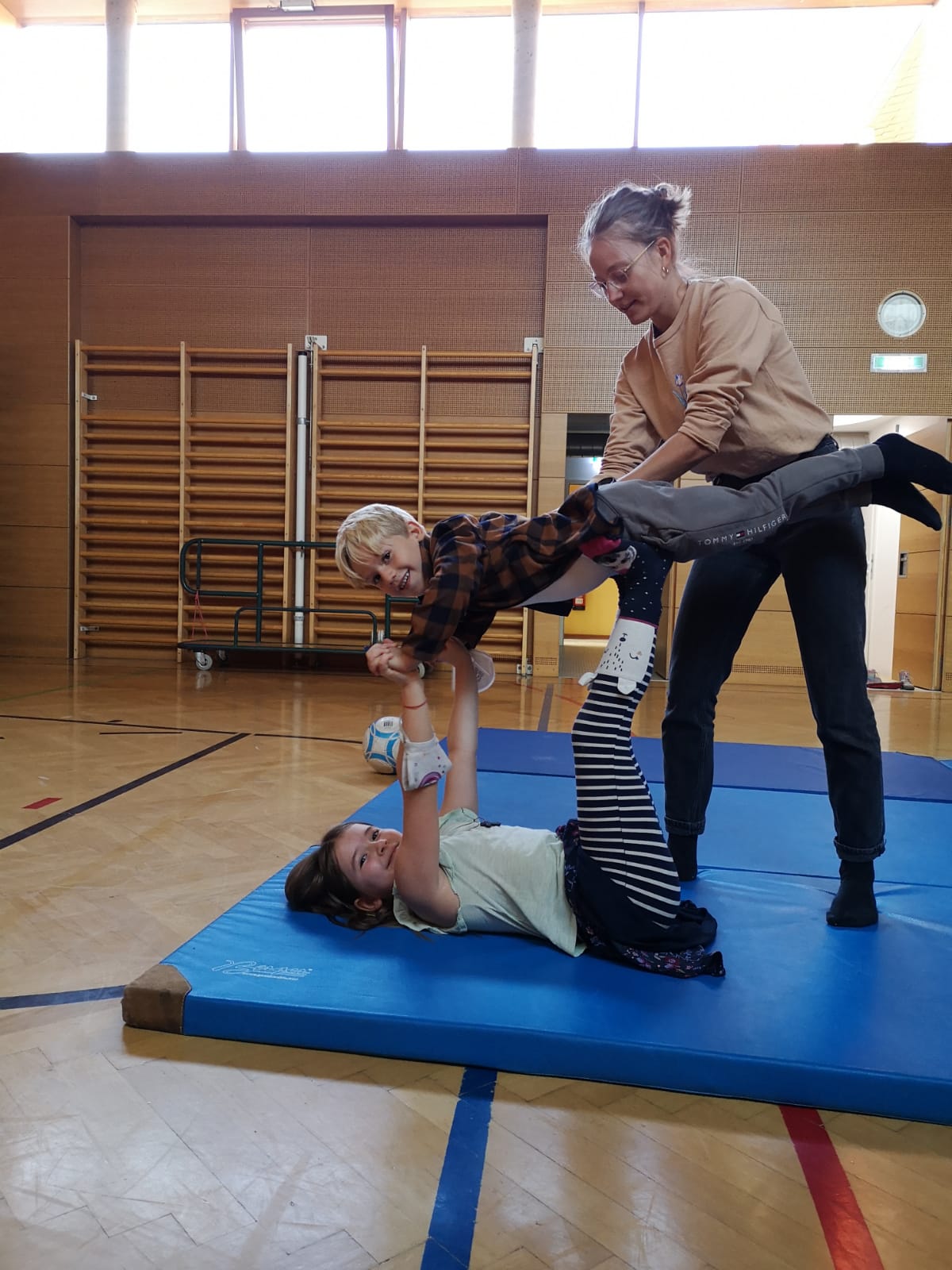 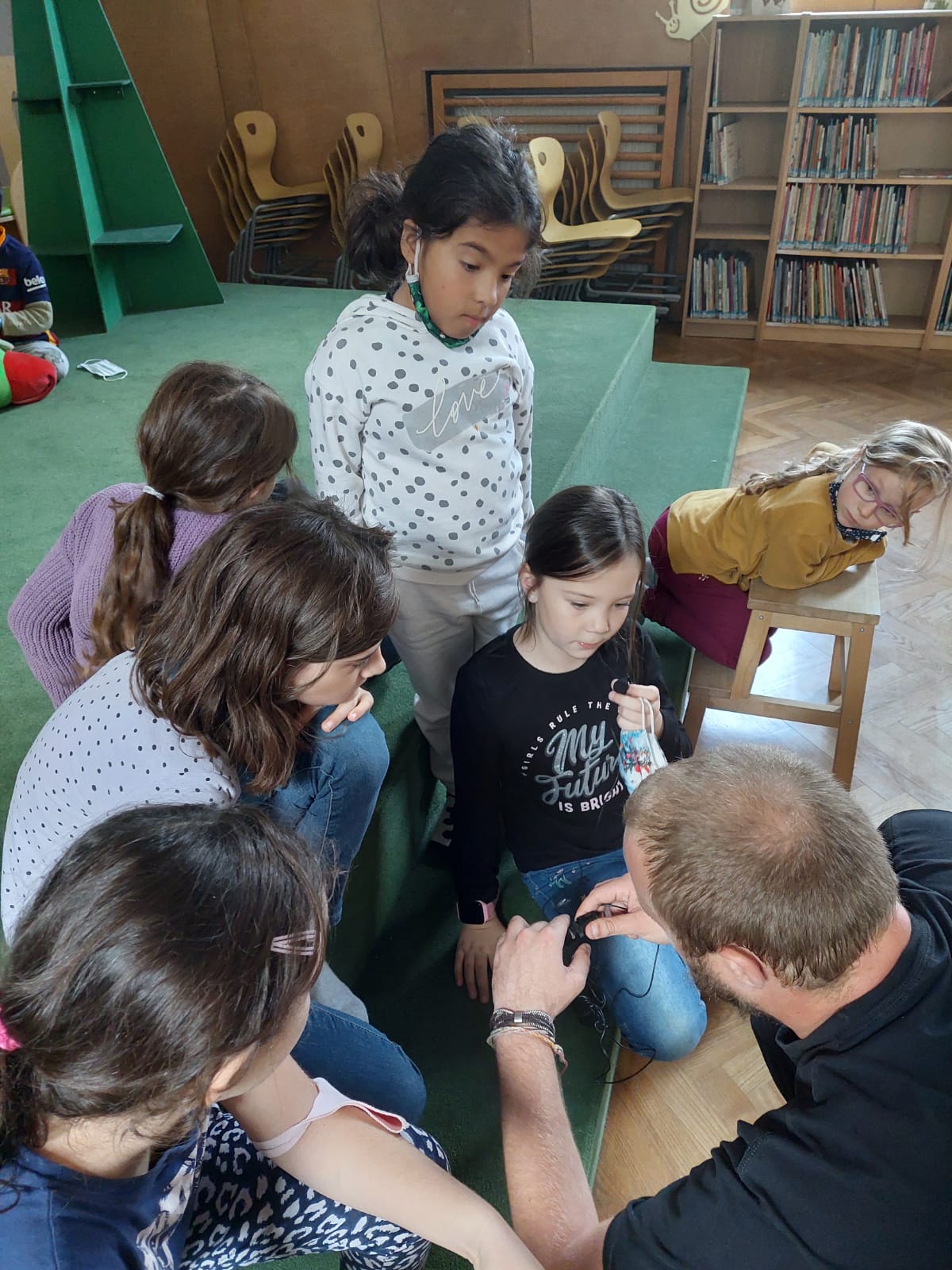 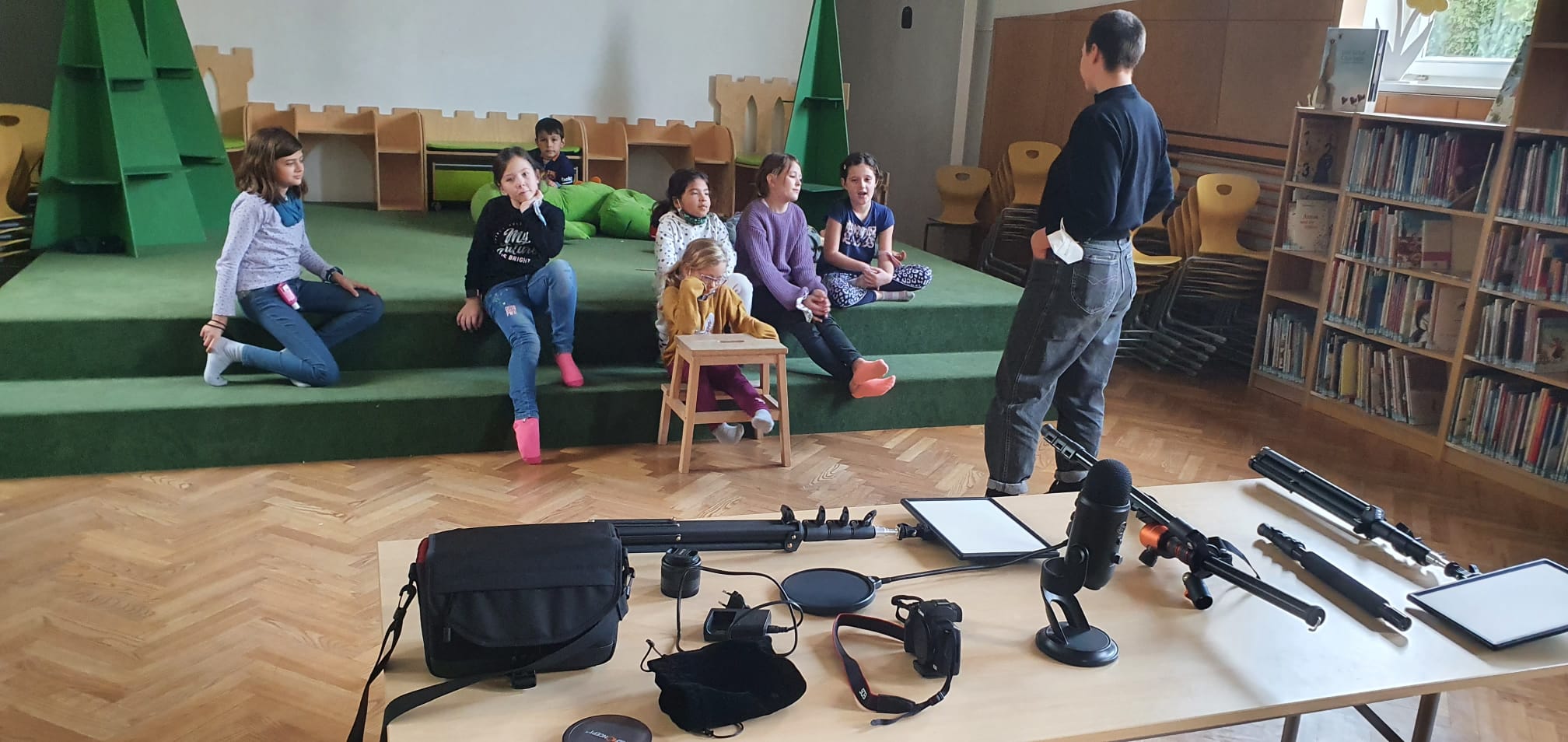 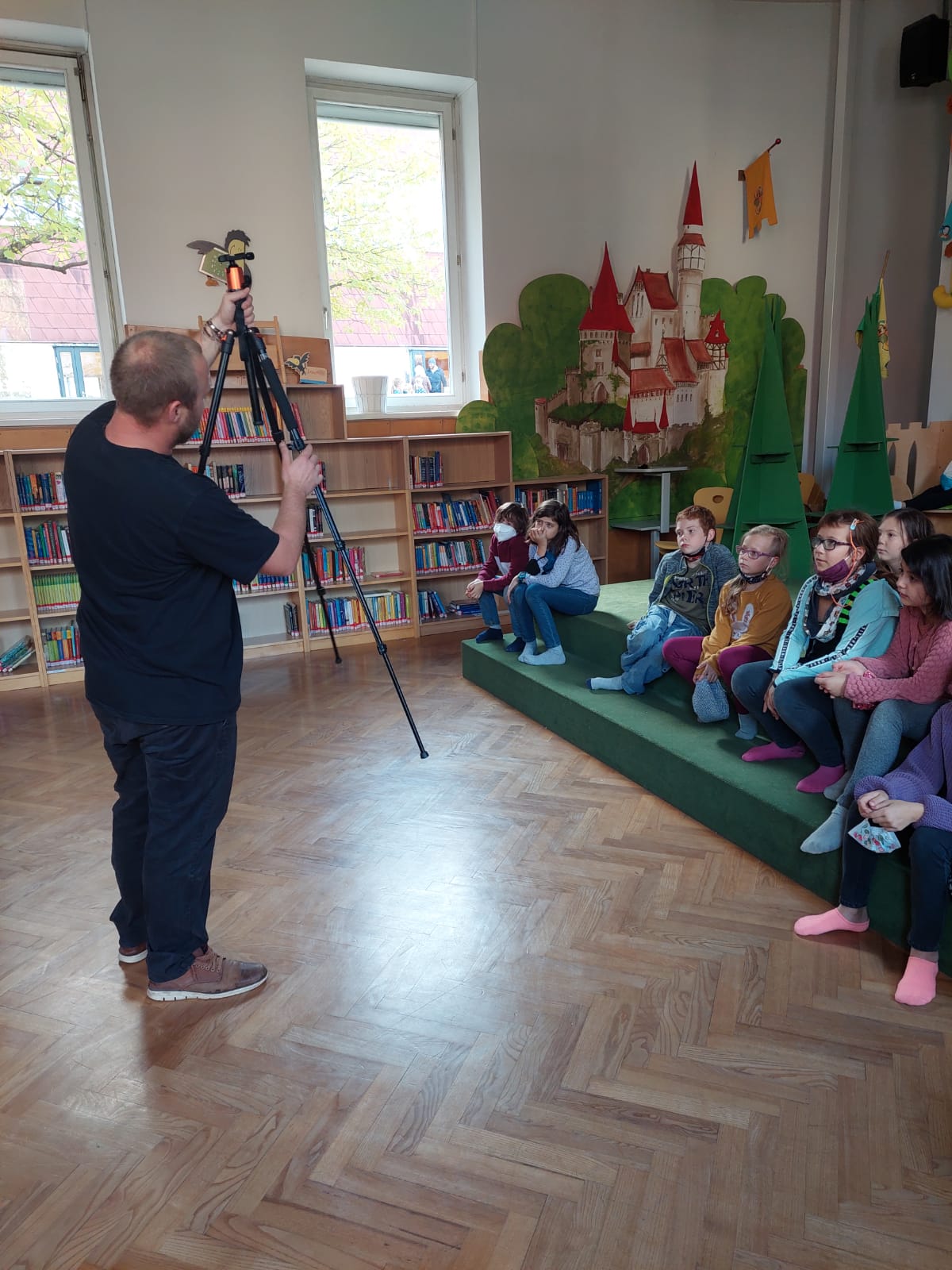 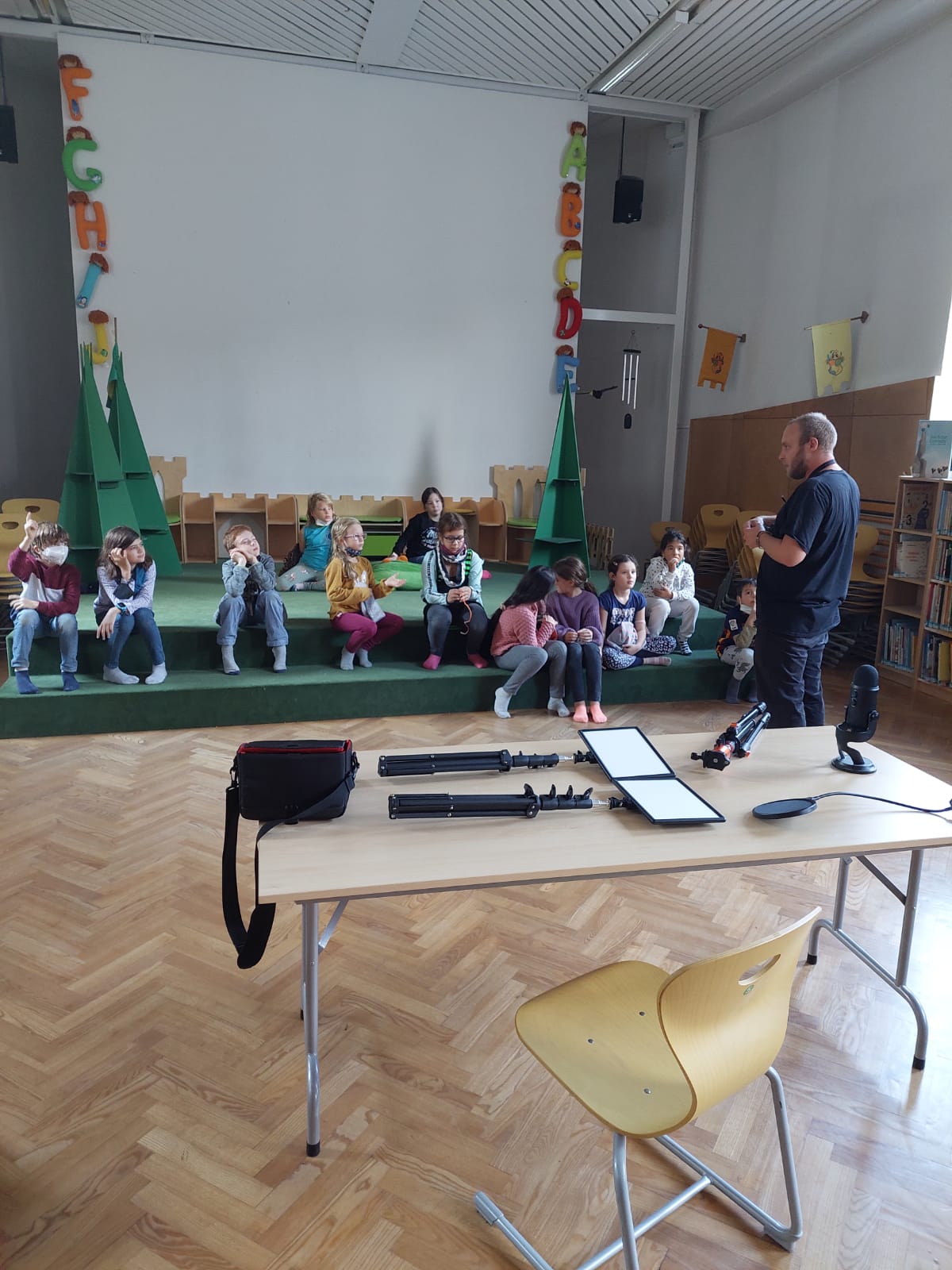 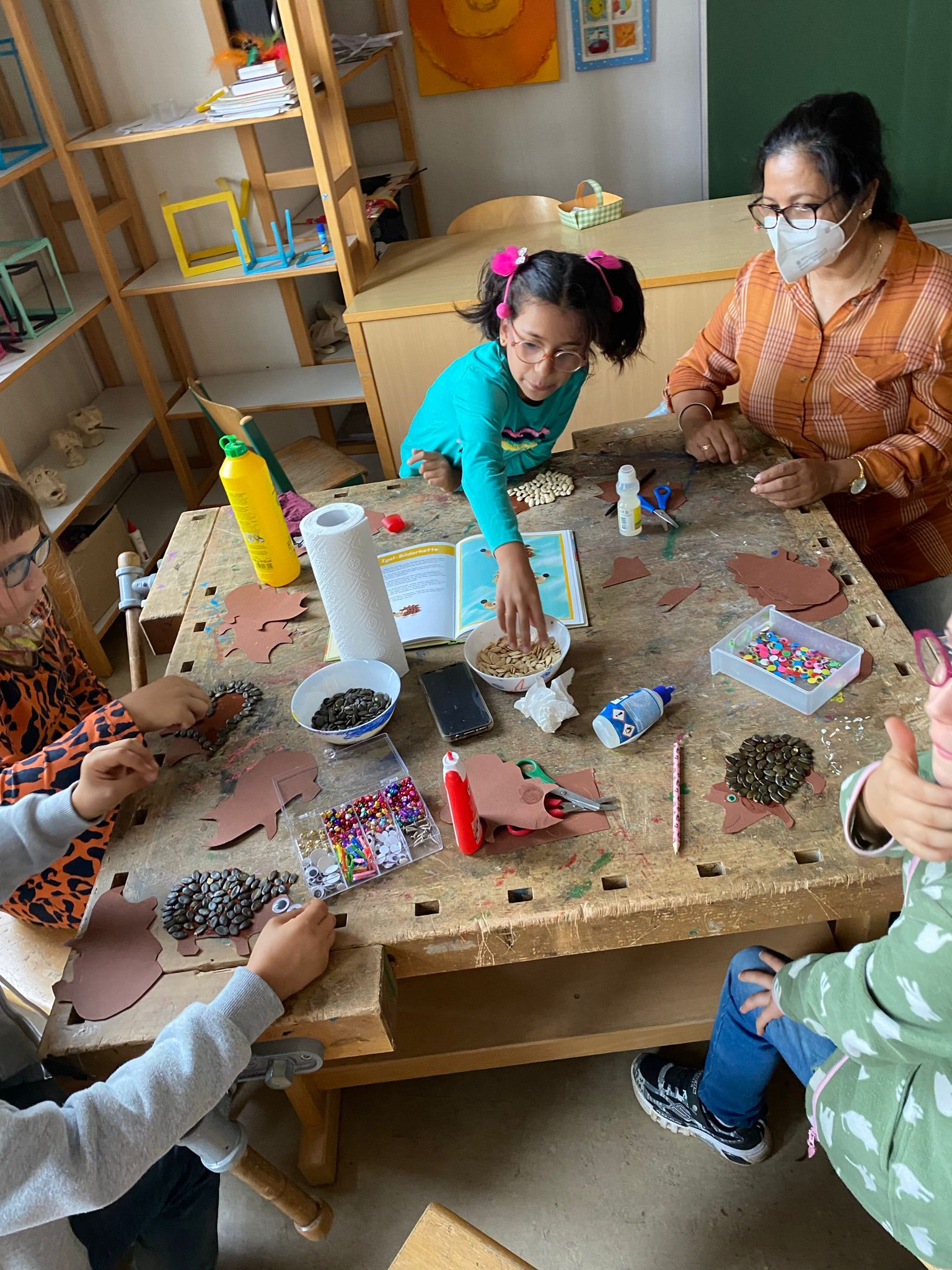 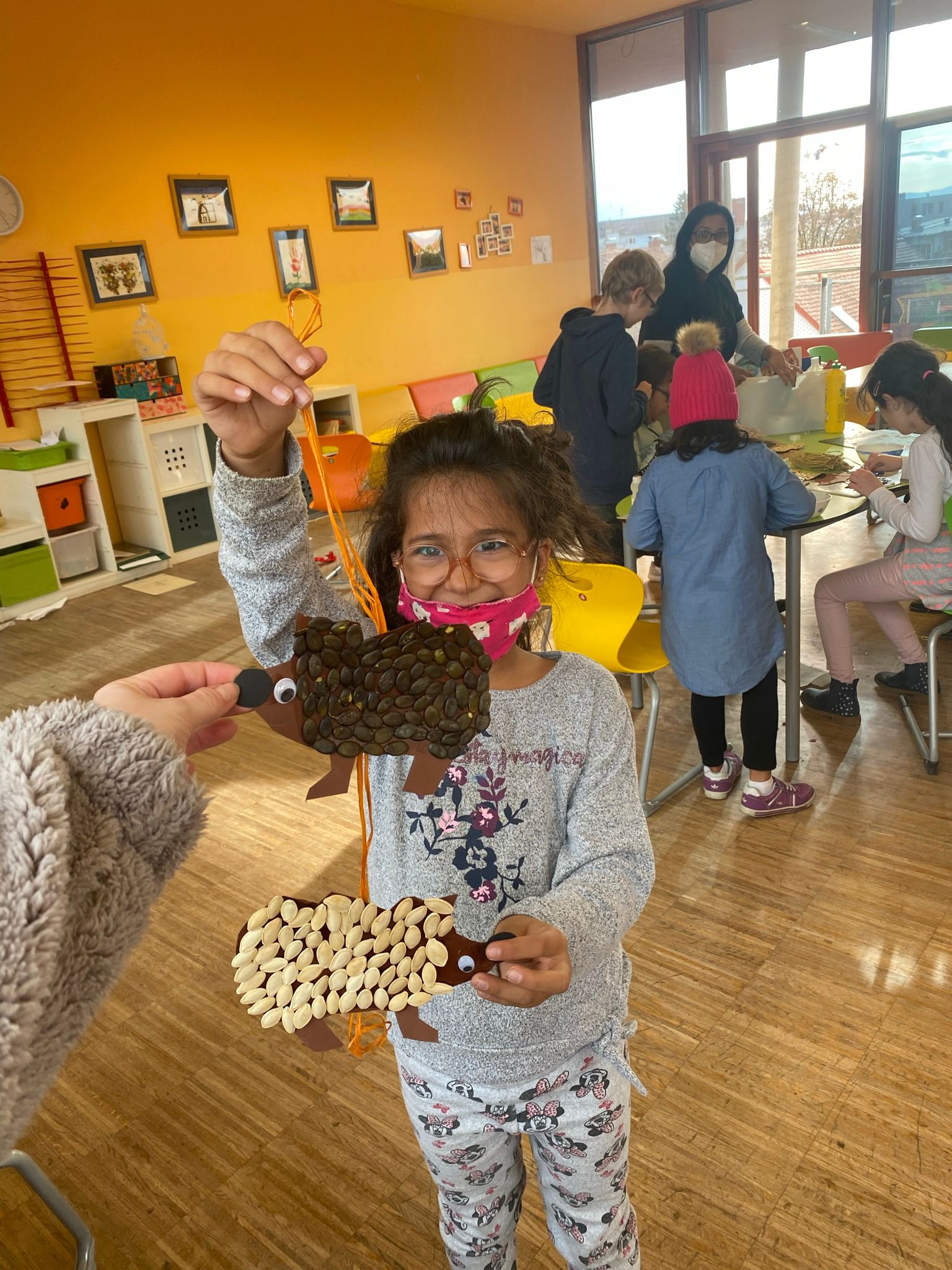 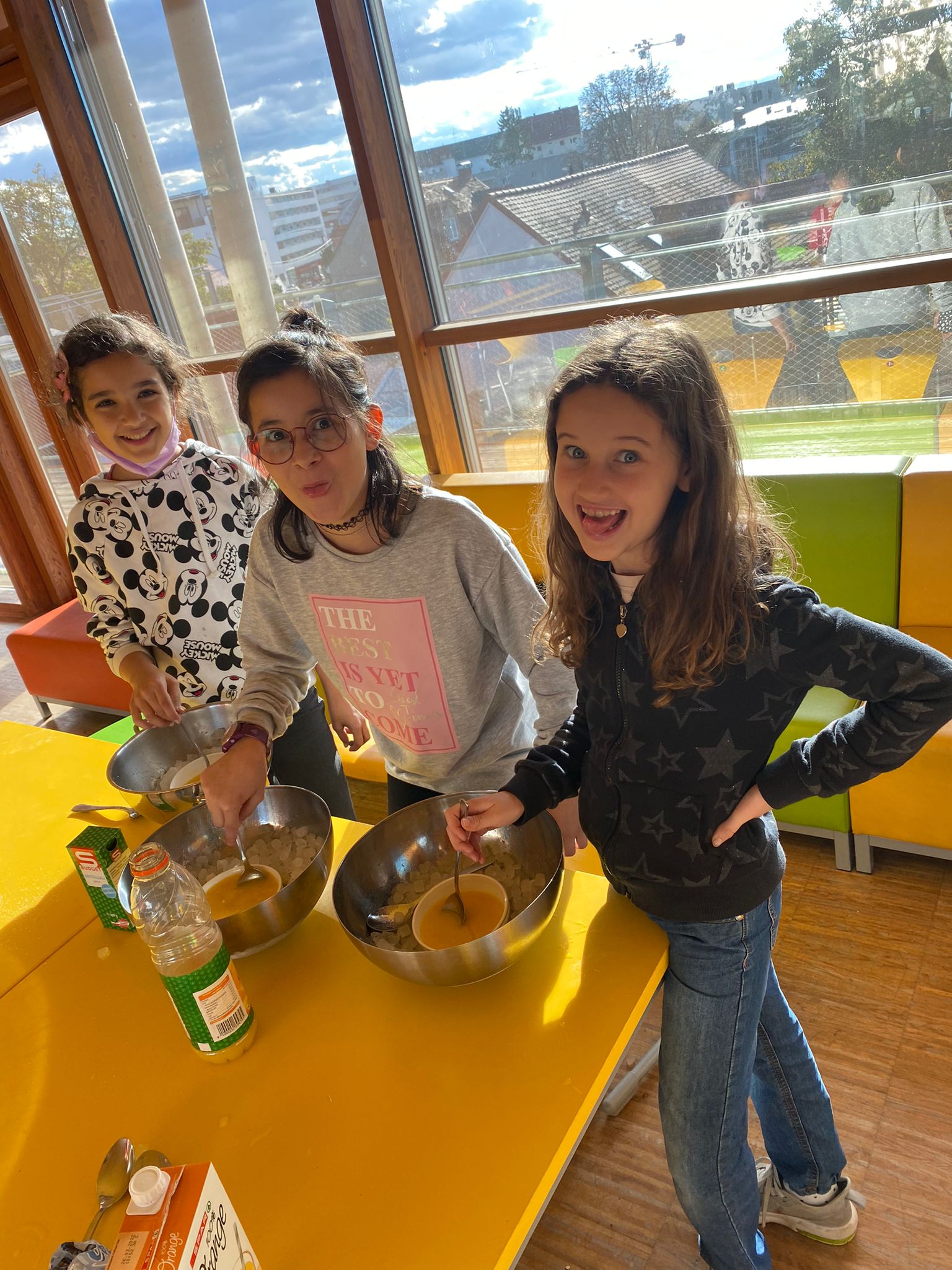 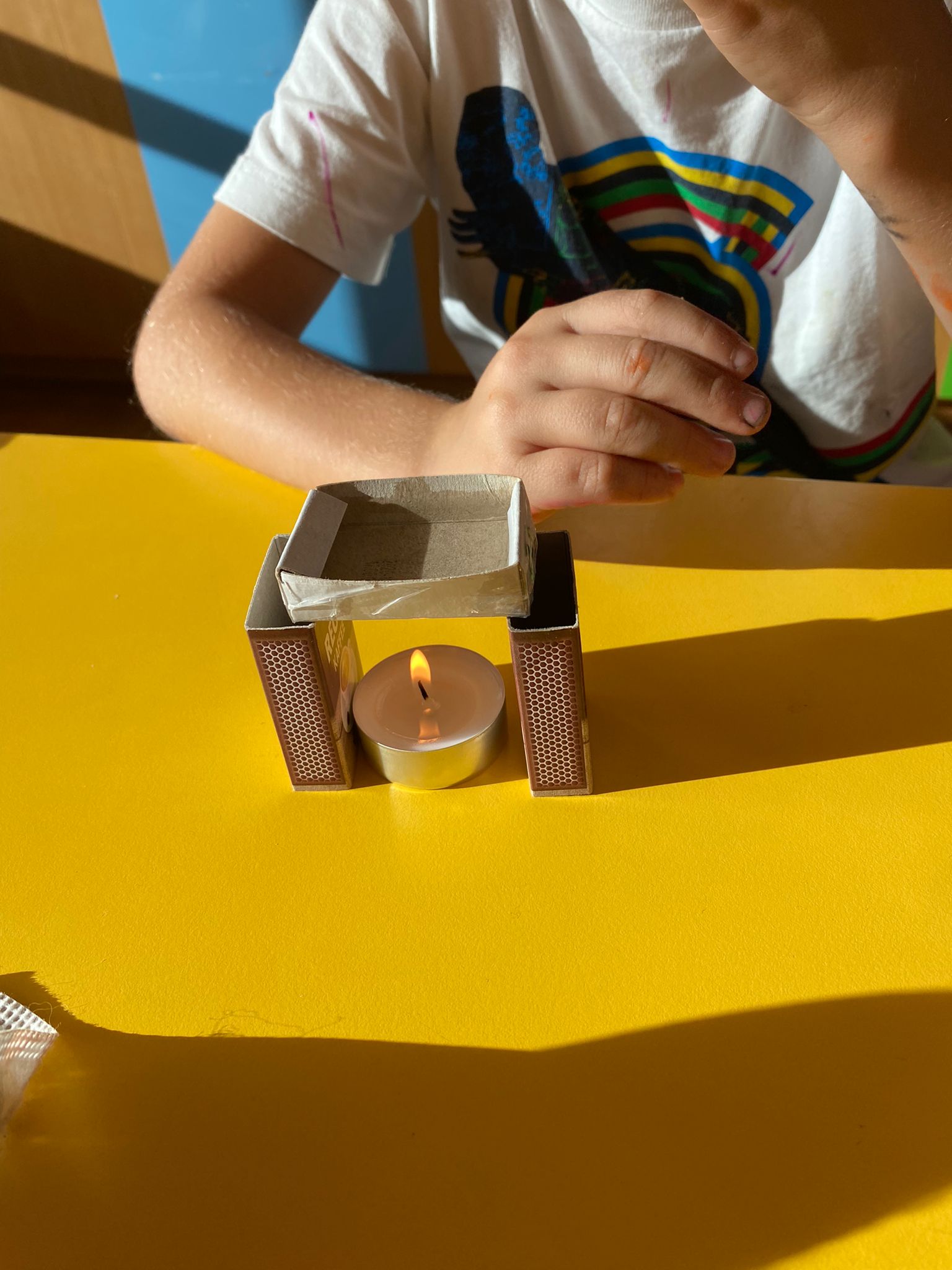 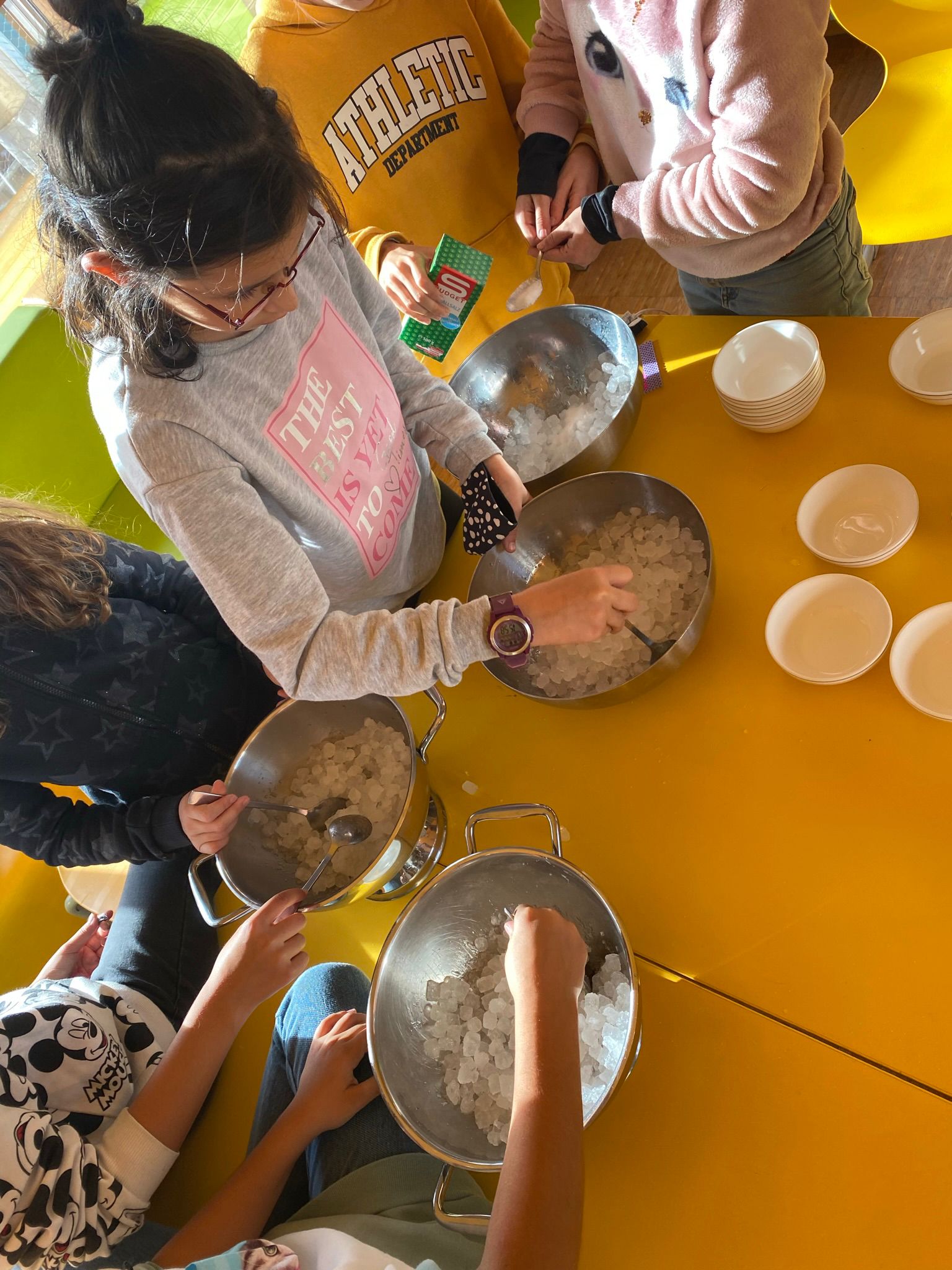 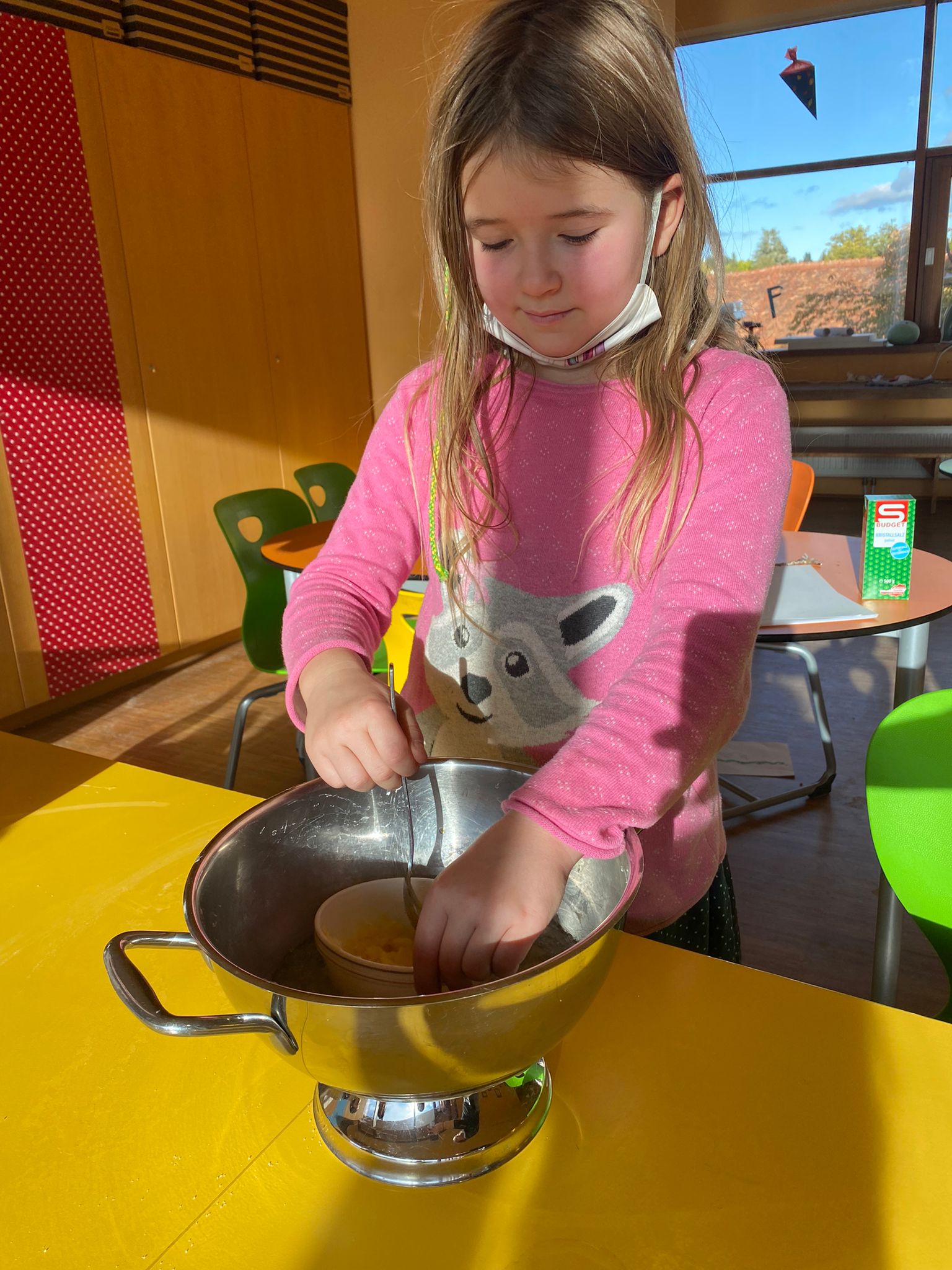 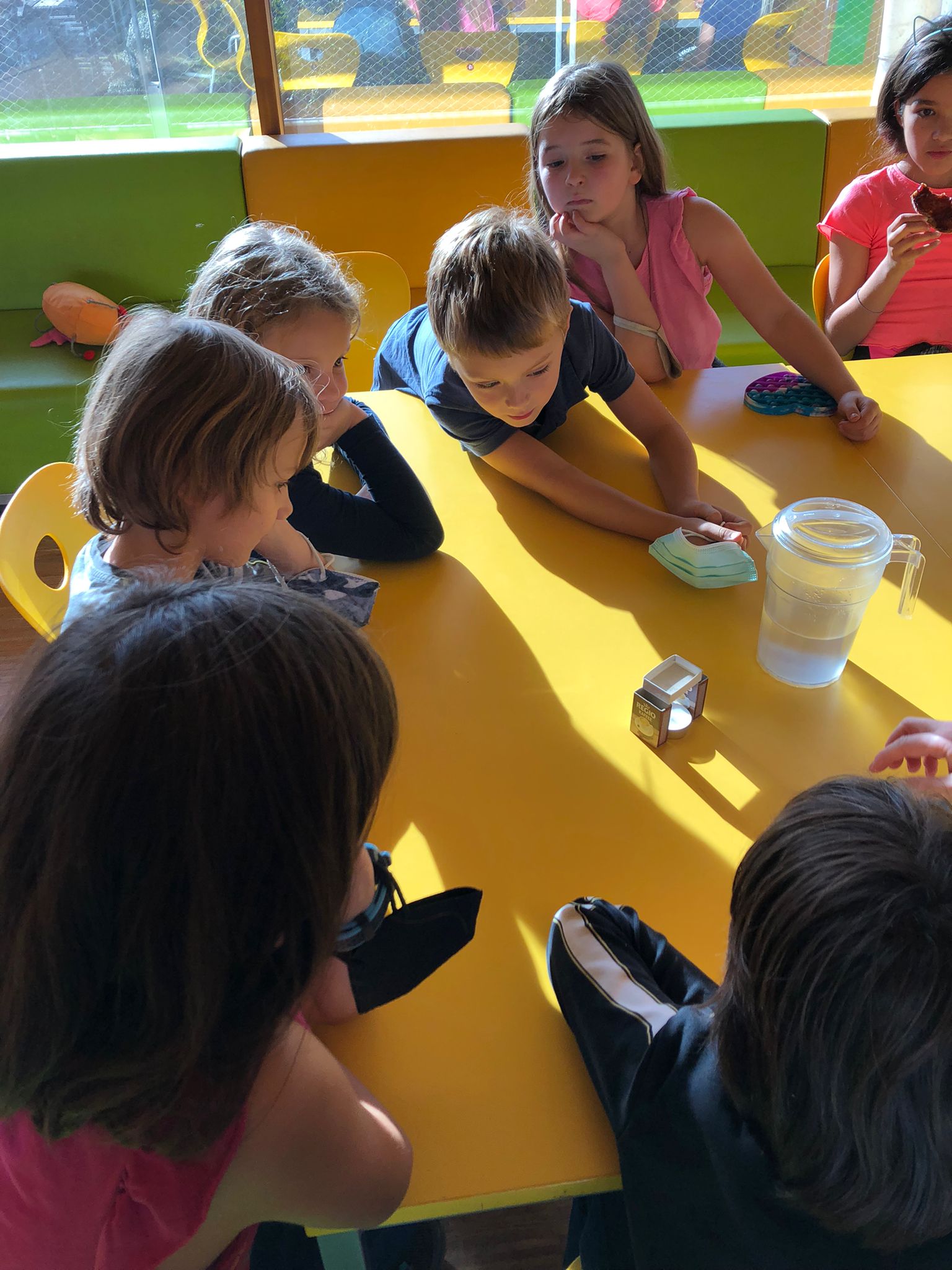 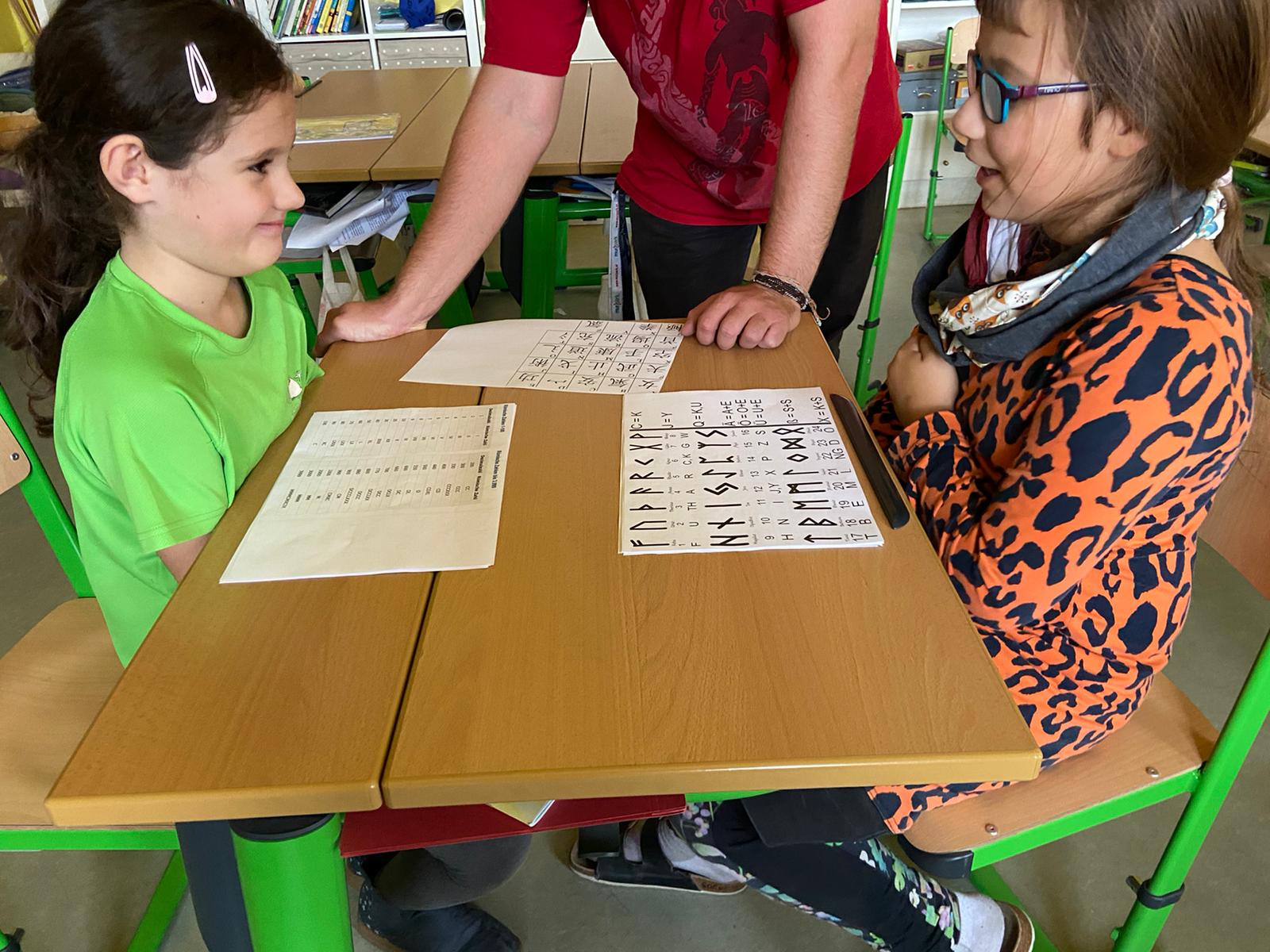 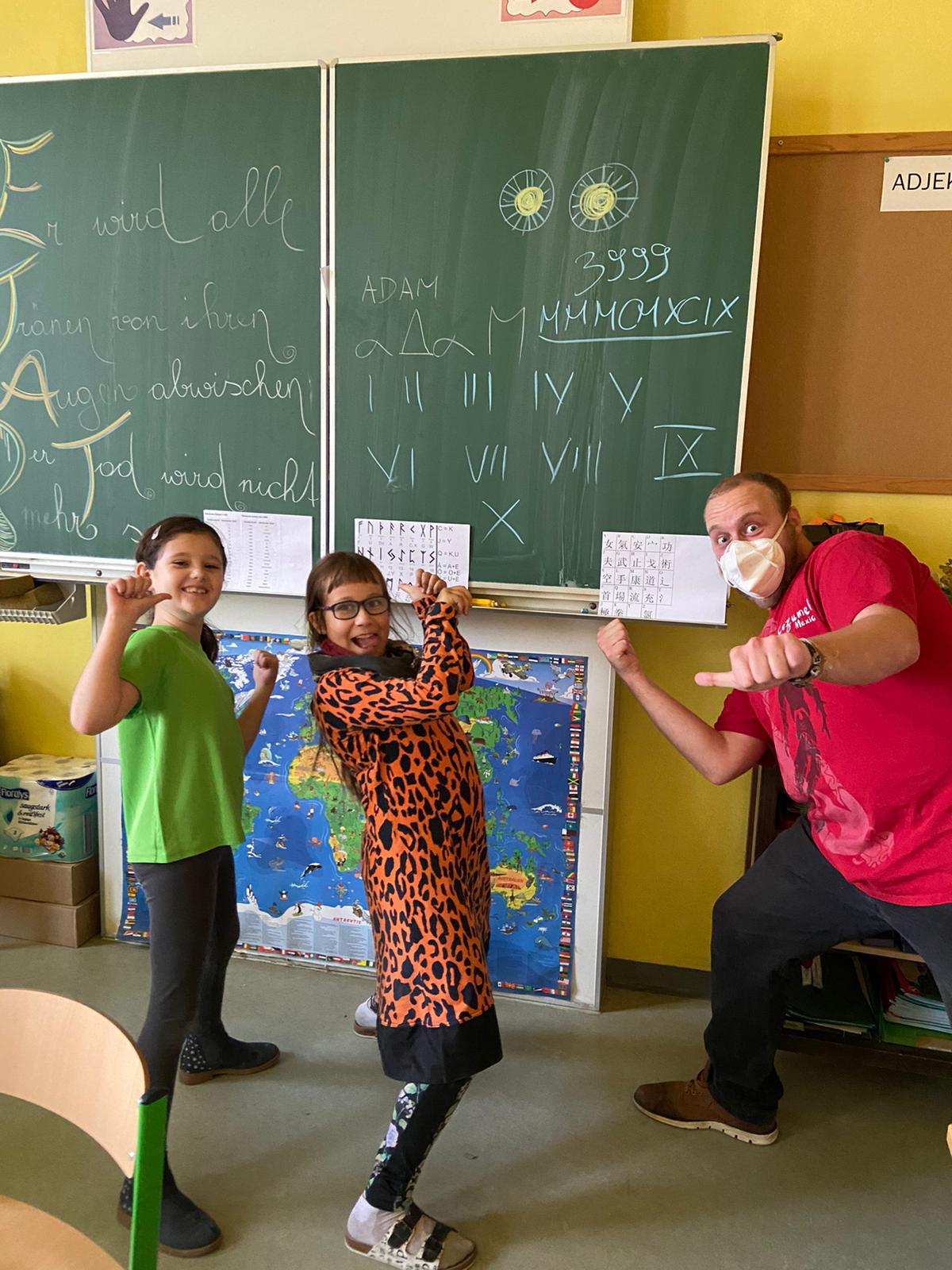 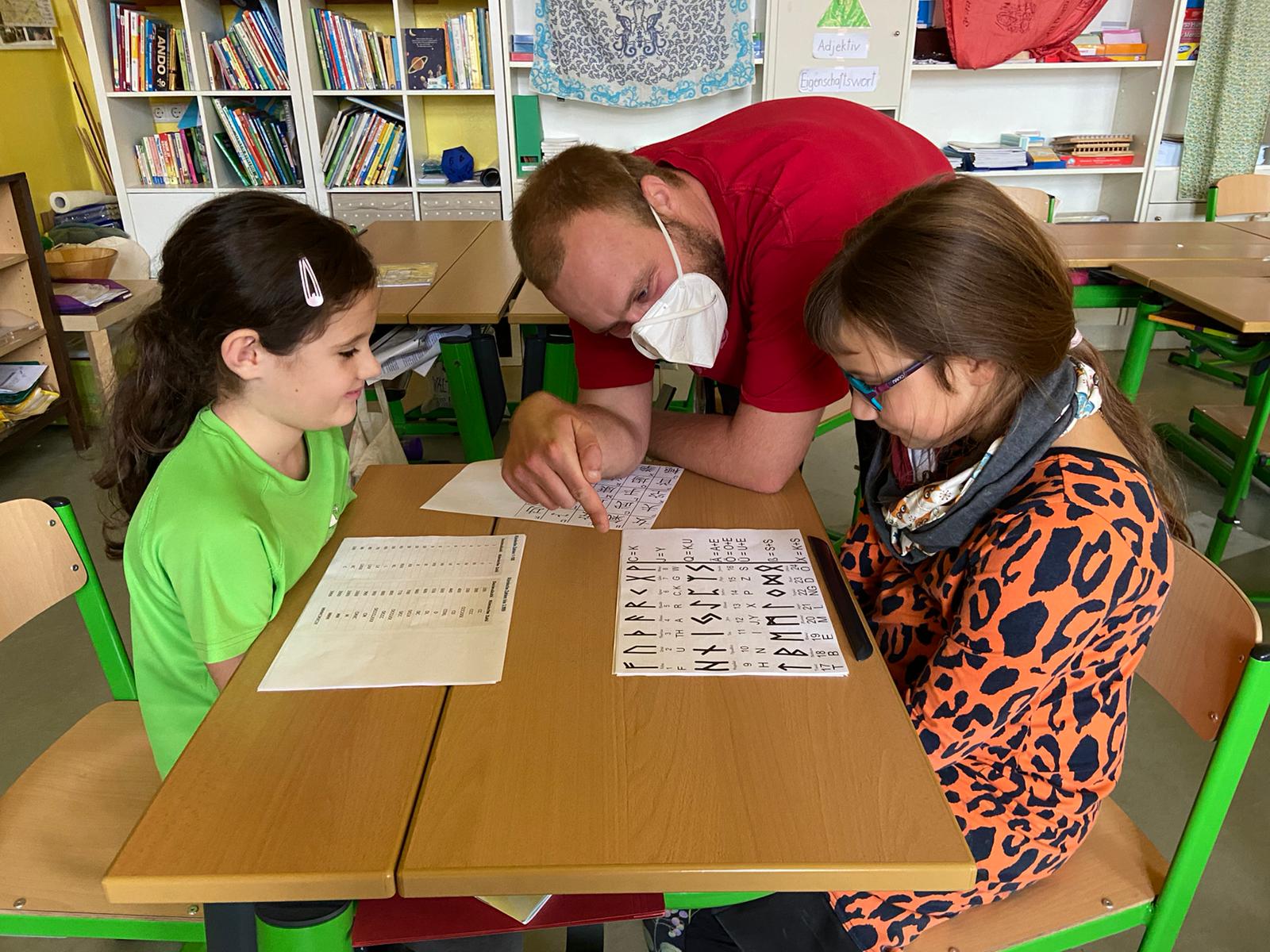 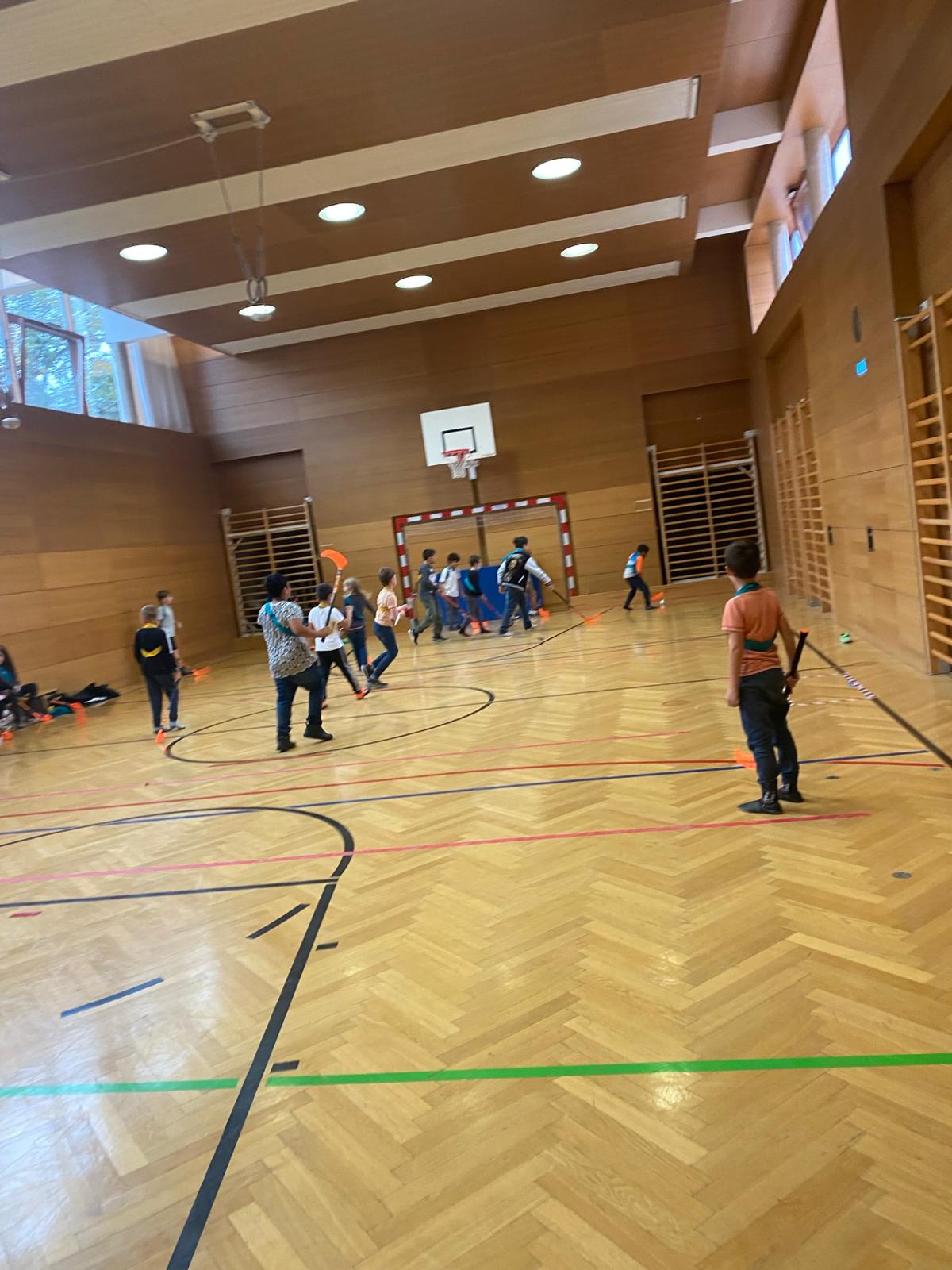 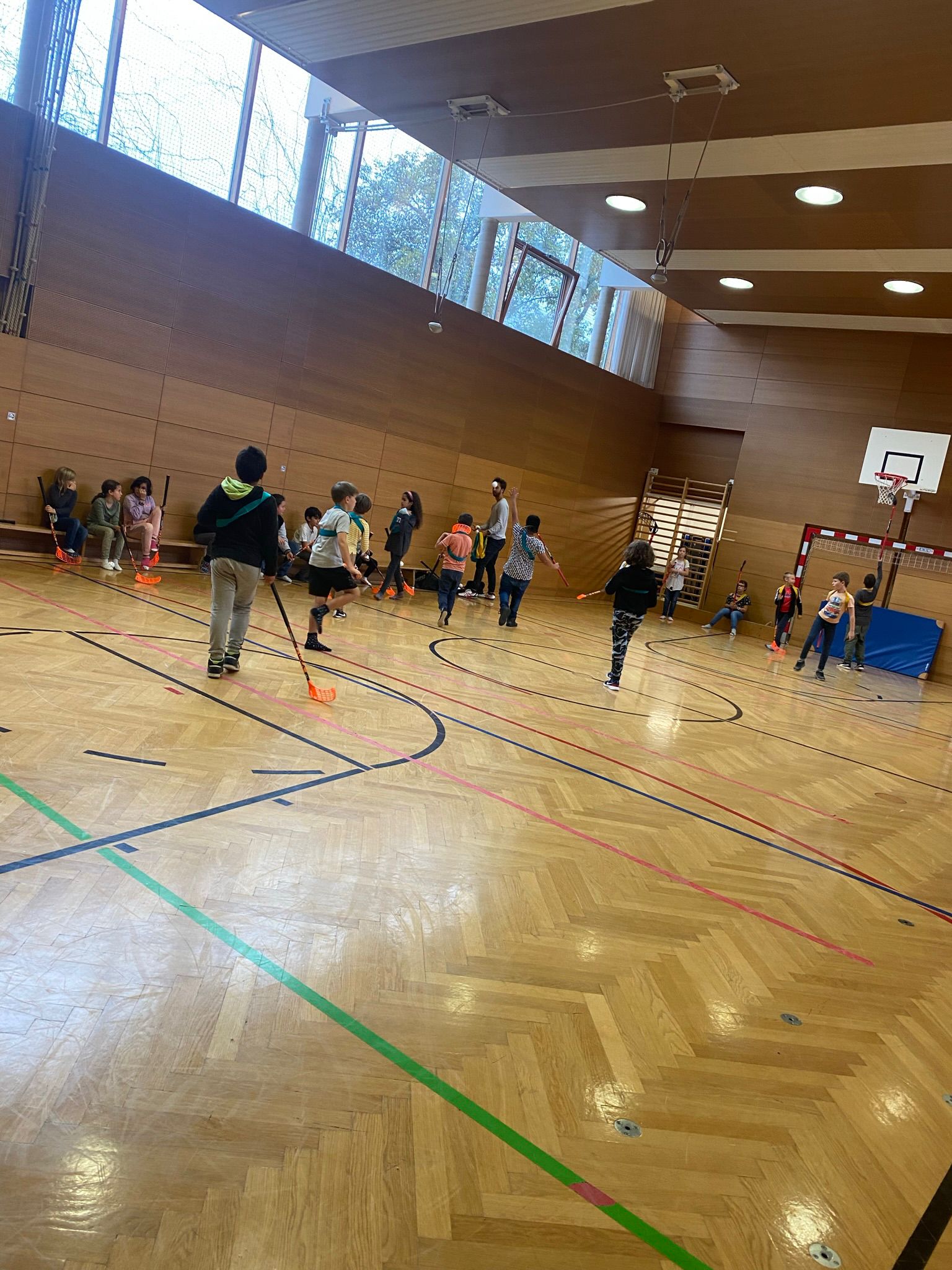 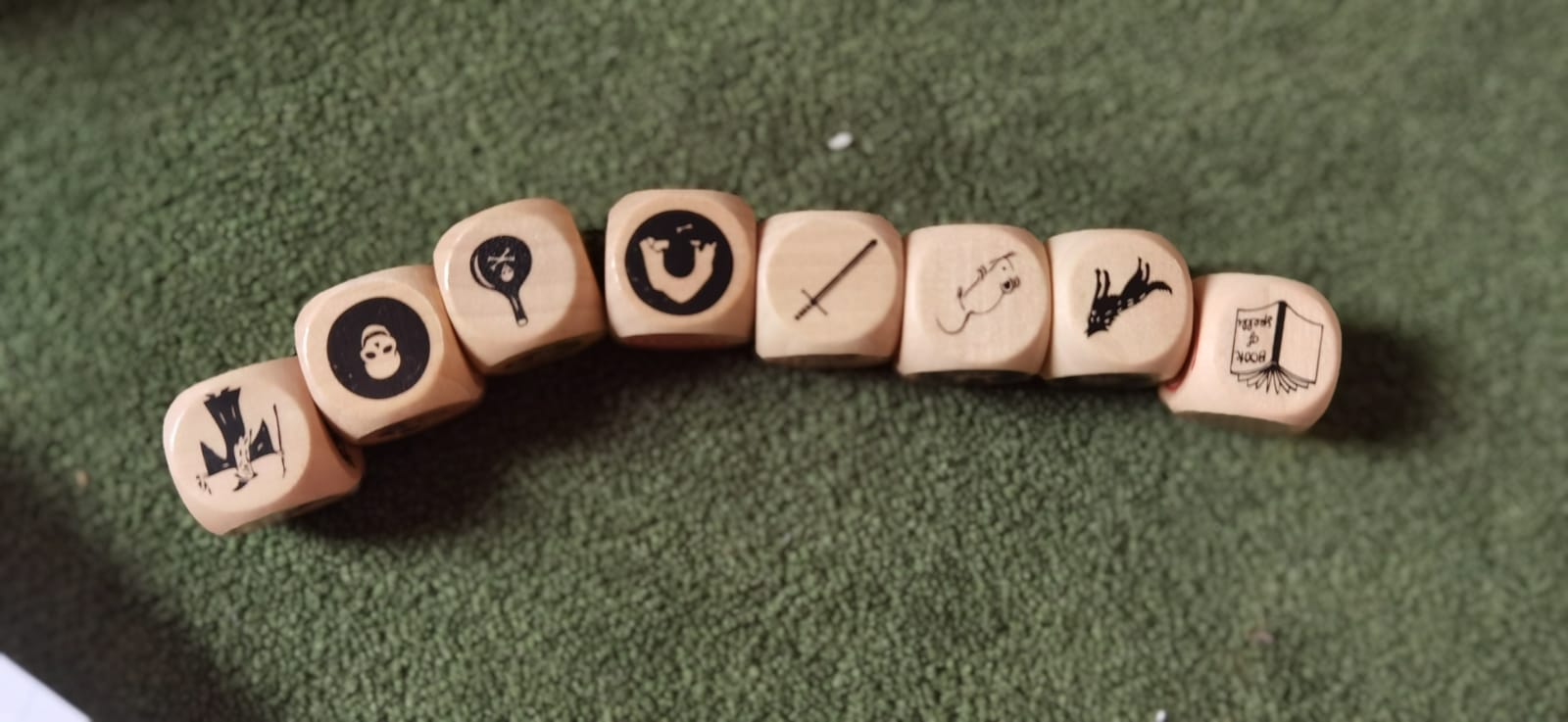 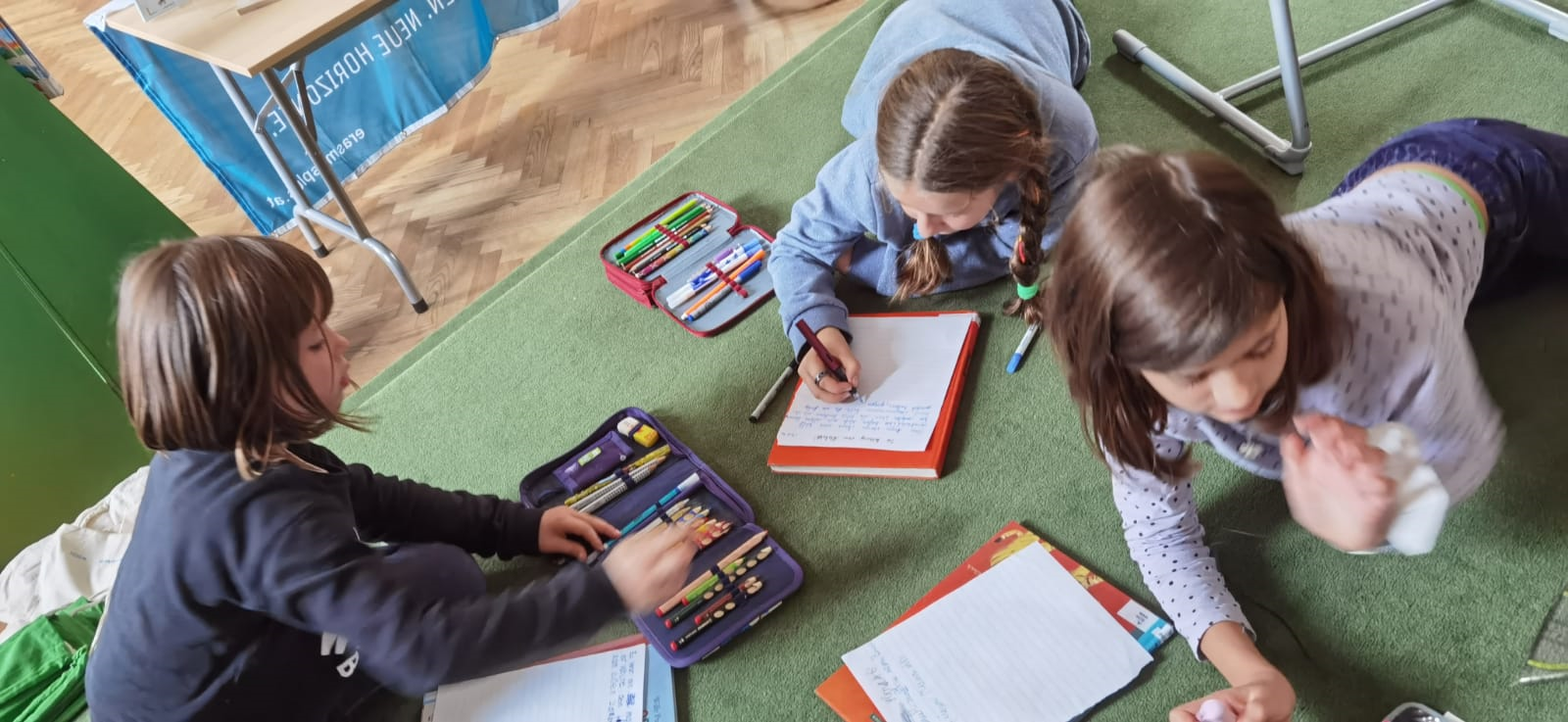 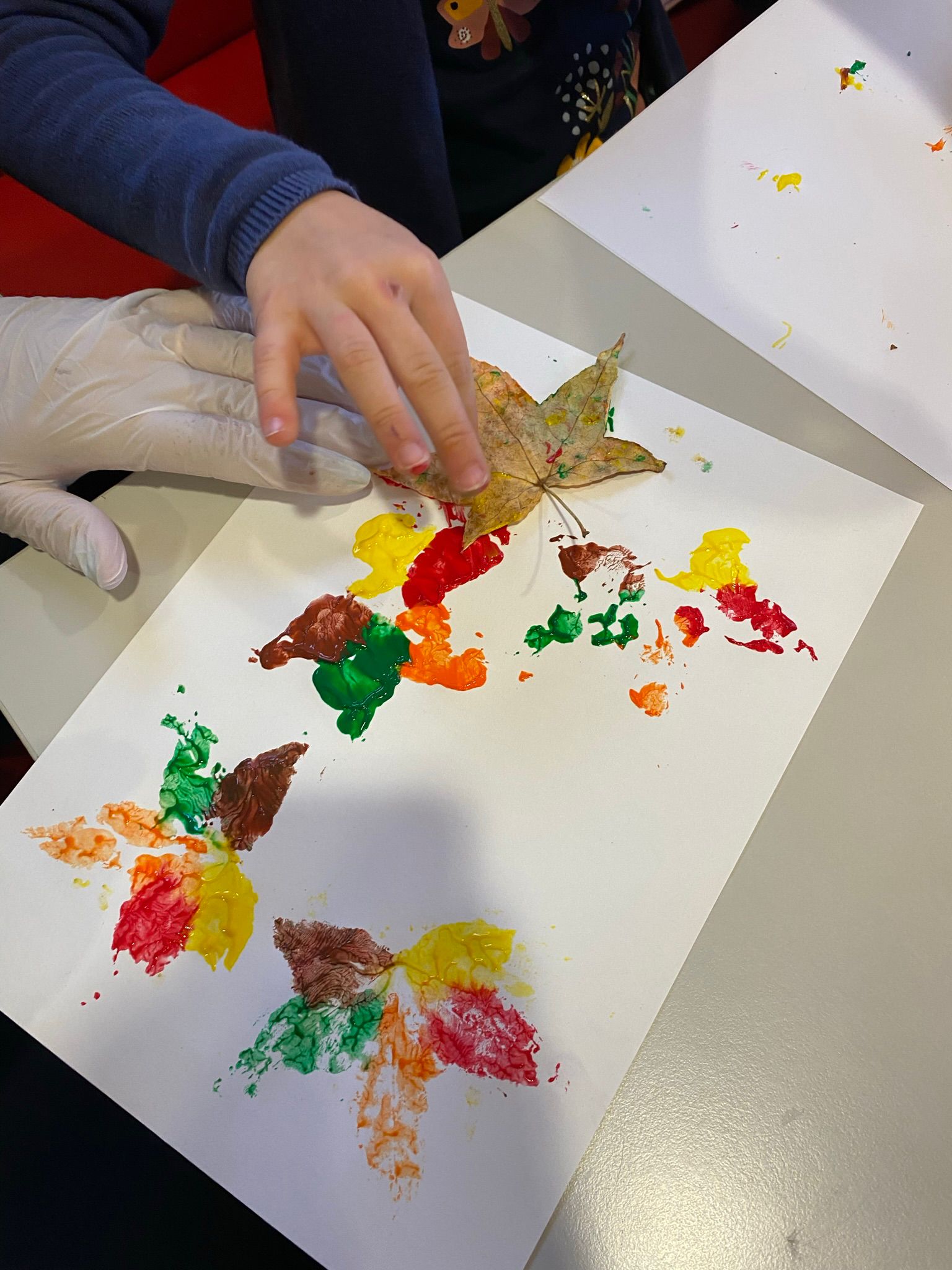 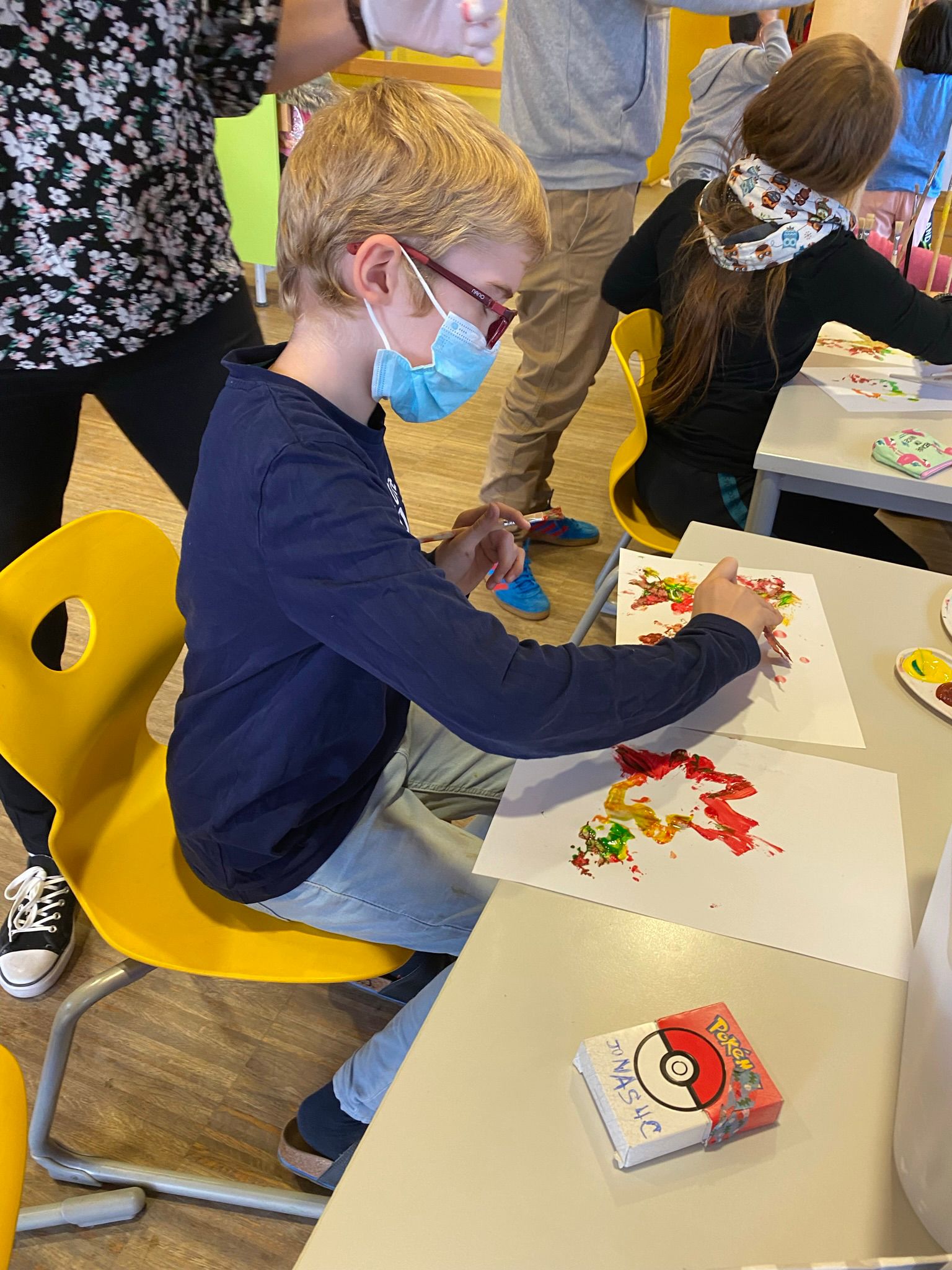 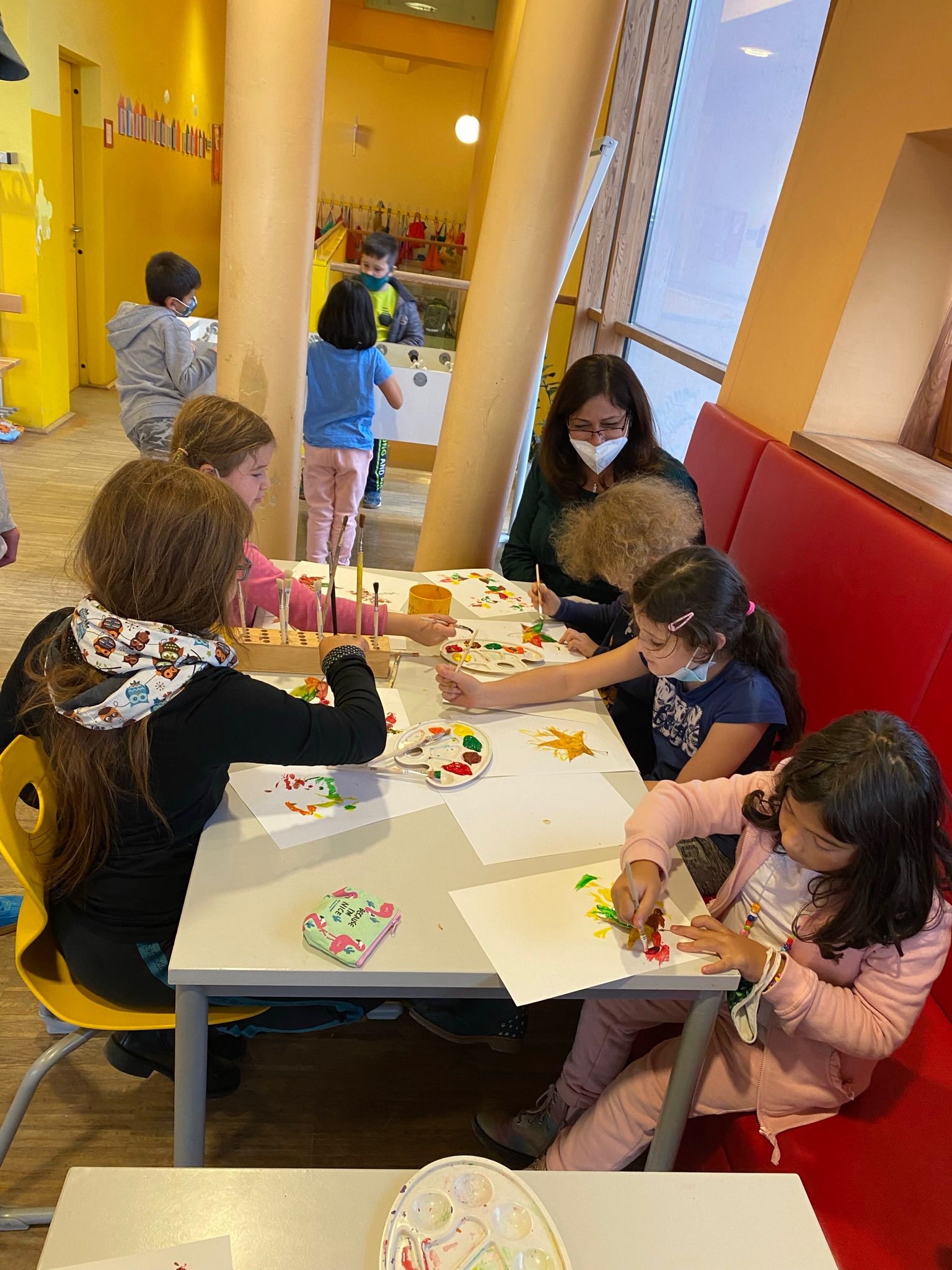 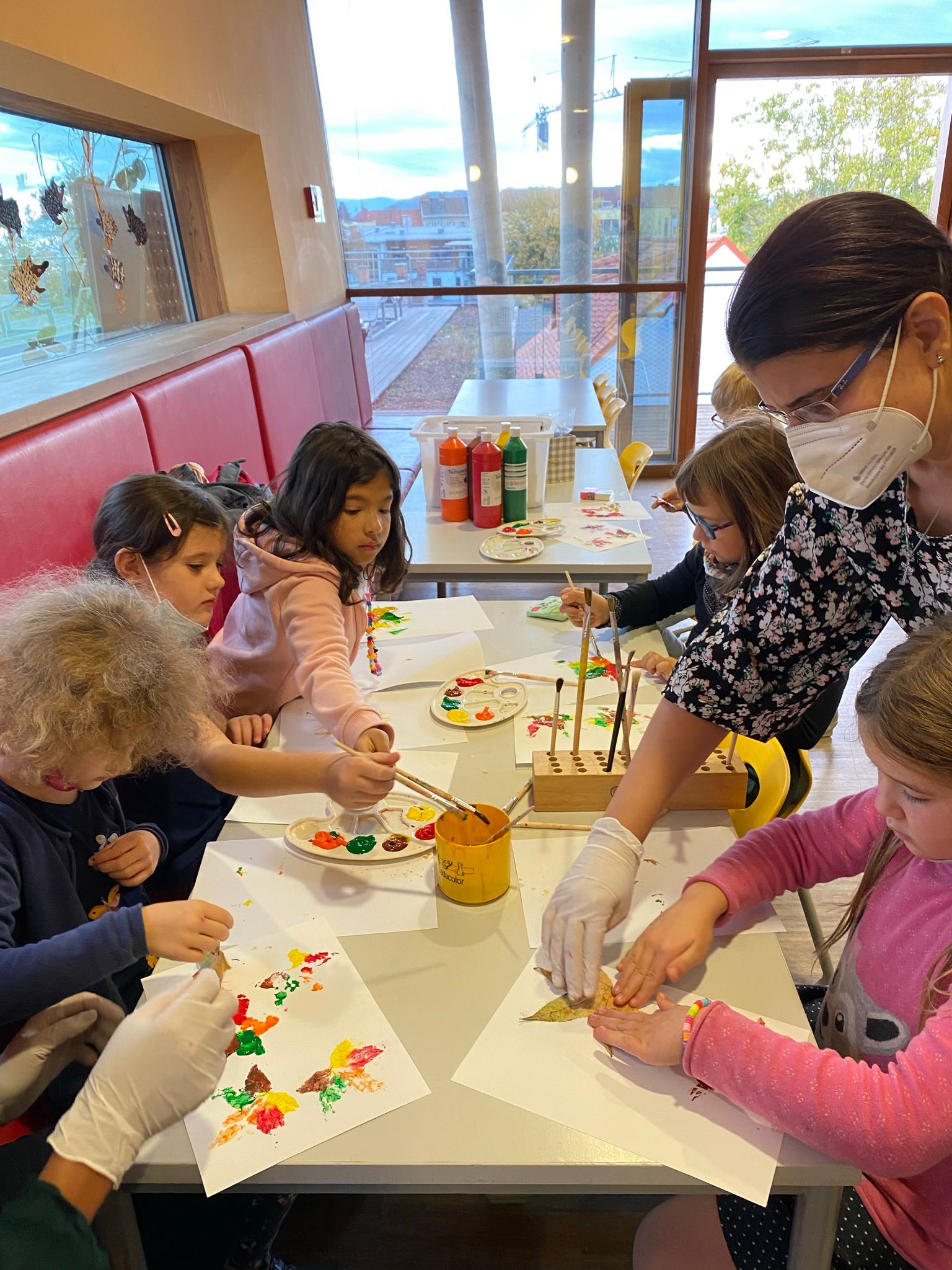 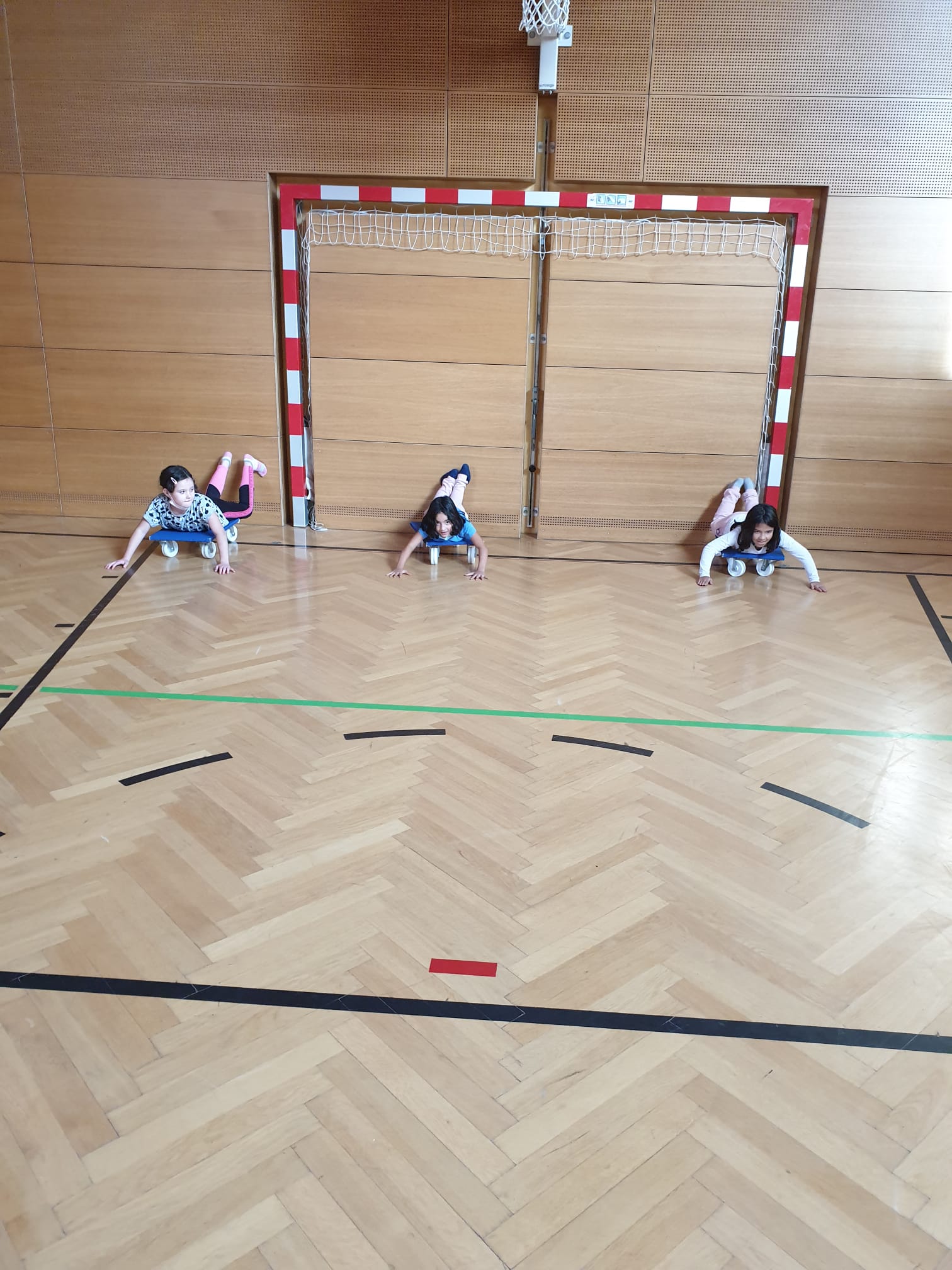 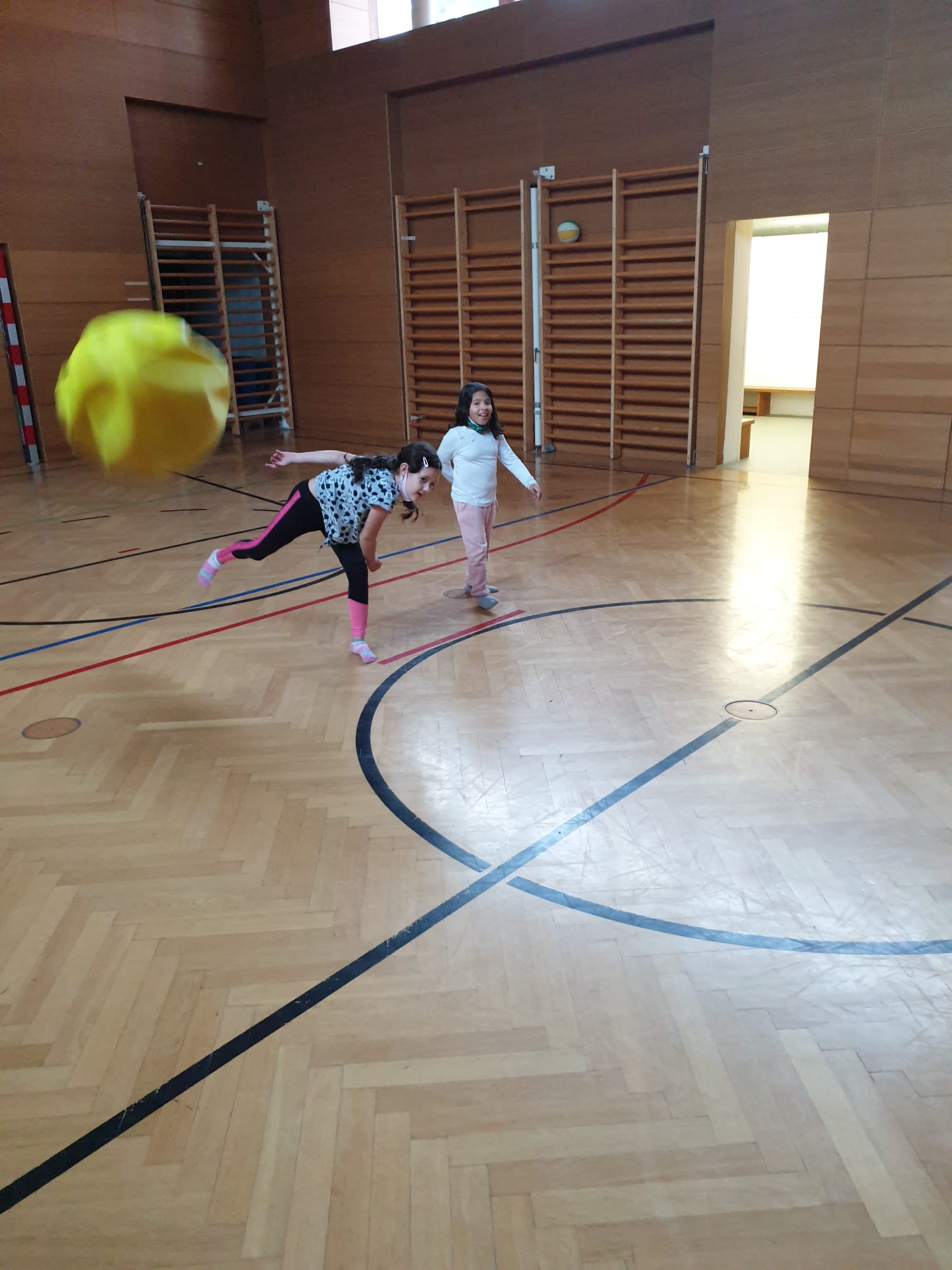 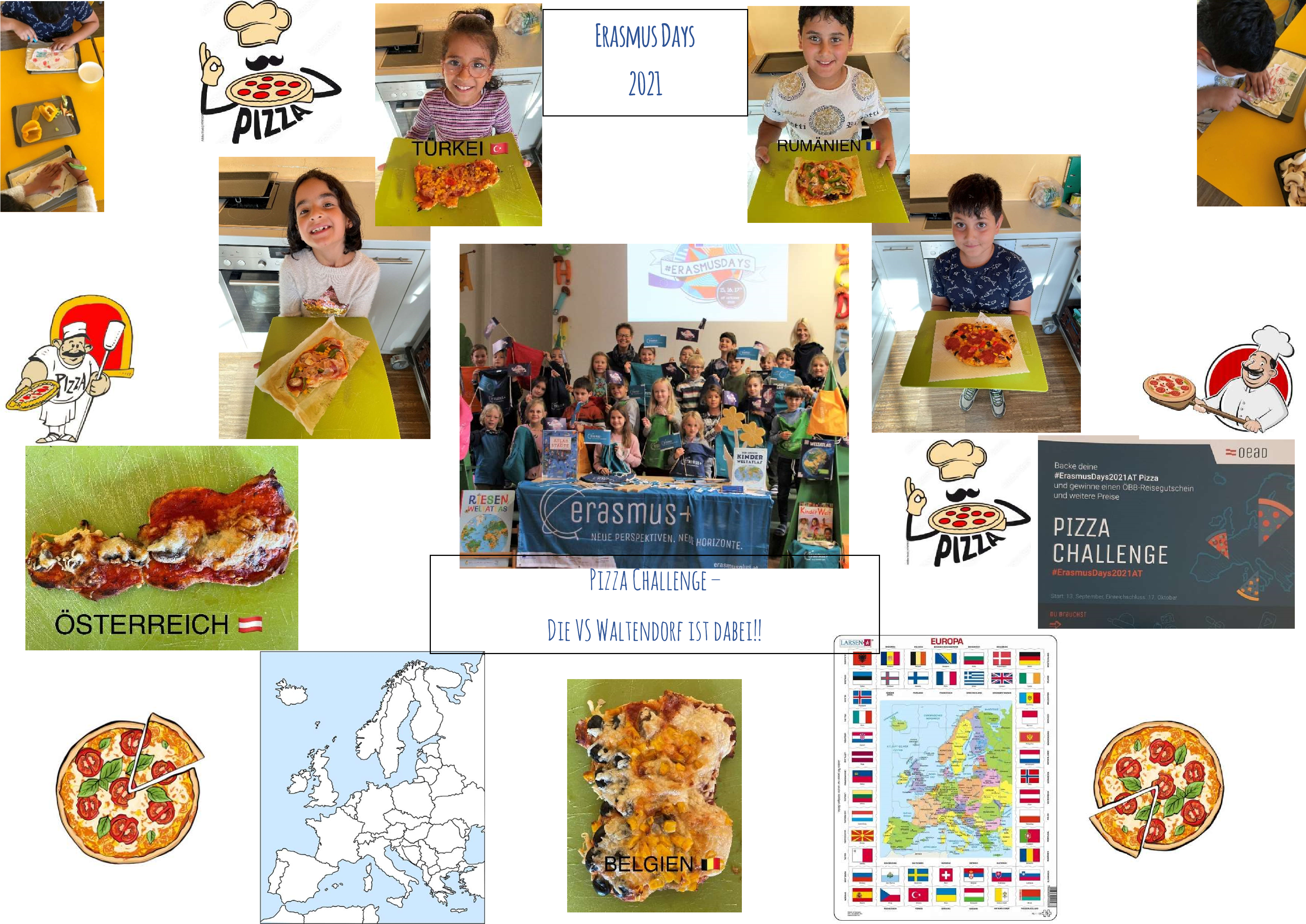 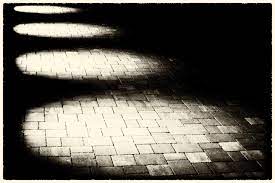 Im November stehen alle Workshops unter dem Motto: „Licht und Schatten!“
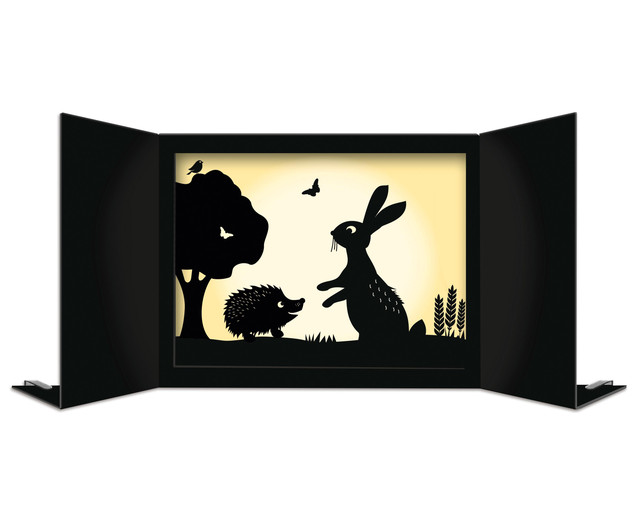